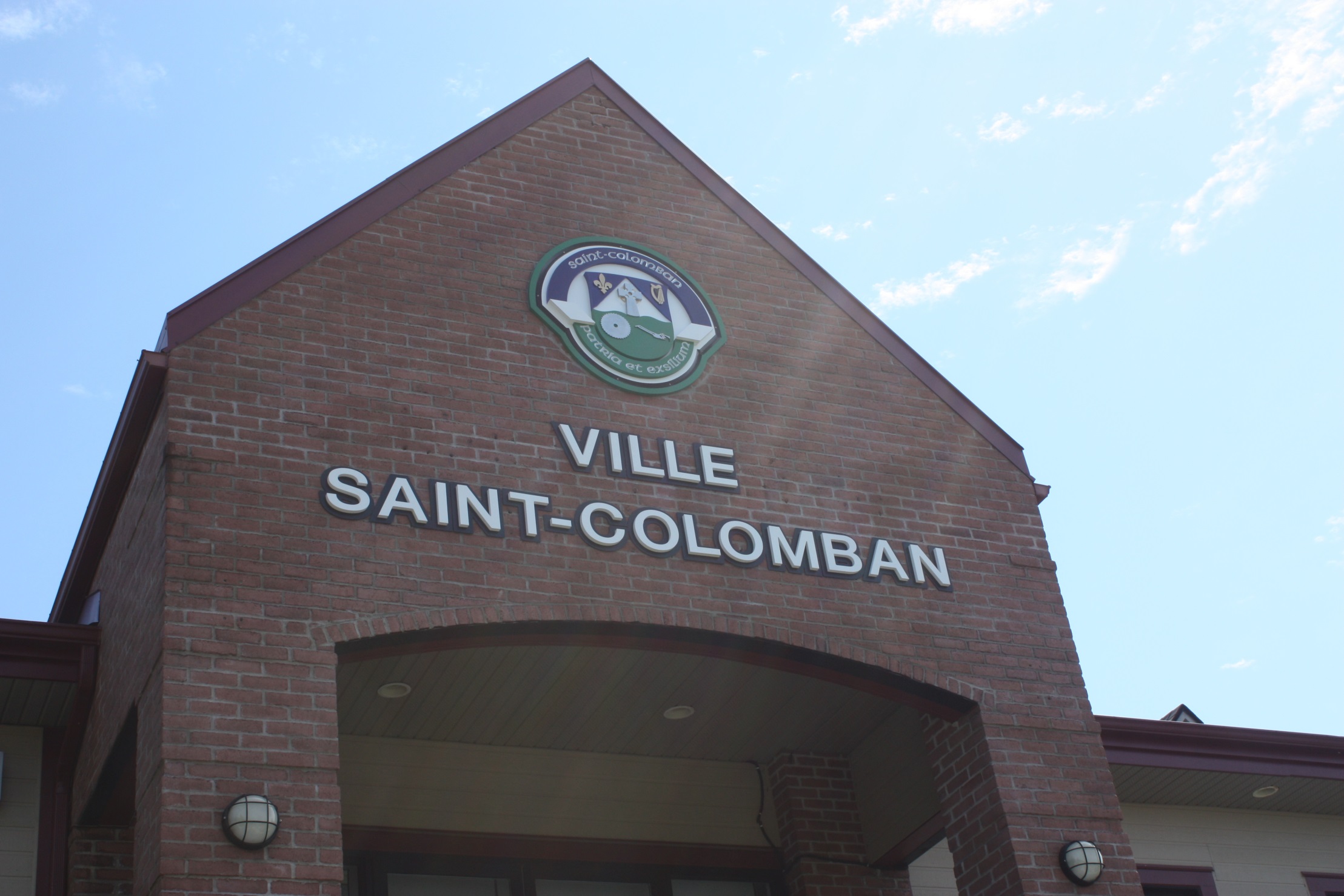 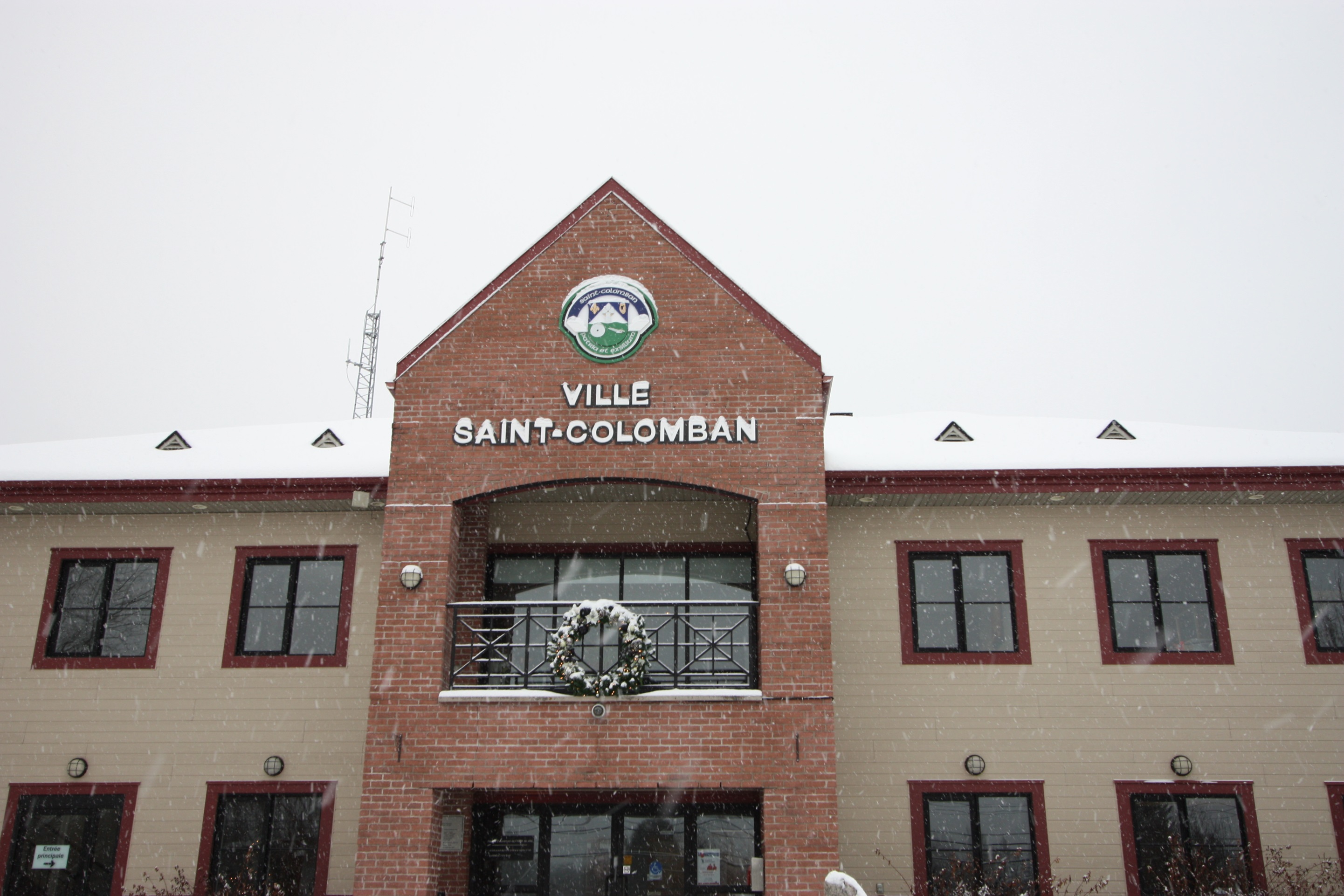 SÉANCEDU CONSEILMUNICIPAL
1.1
Ouverturede la séance
1.2
Adoptionde l’ordredu jour
2.
Administrationgénérale
2.1
Suivi
2.2
Période d'interventions réservée aux élus
2.3
Période d'interventions du public relativement aux sujets inscrits à l'ordre du jour
2.4
Approbation et adoption des procès-verbaux des séances tenues en janvier
2.5
Dépôt du rapport des dépenses et des paiements autorisés pour la période du 1er au 31 janvier 2018
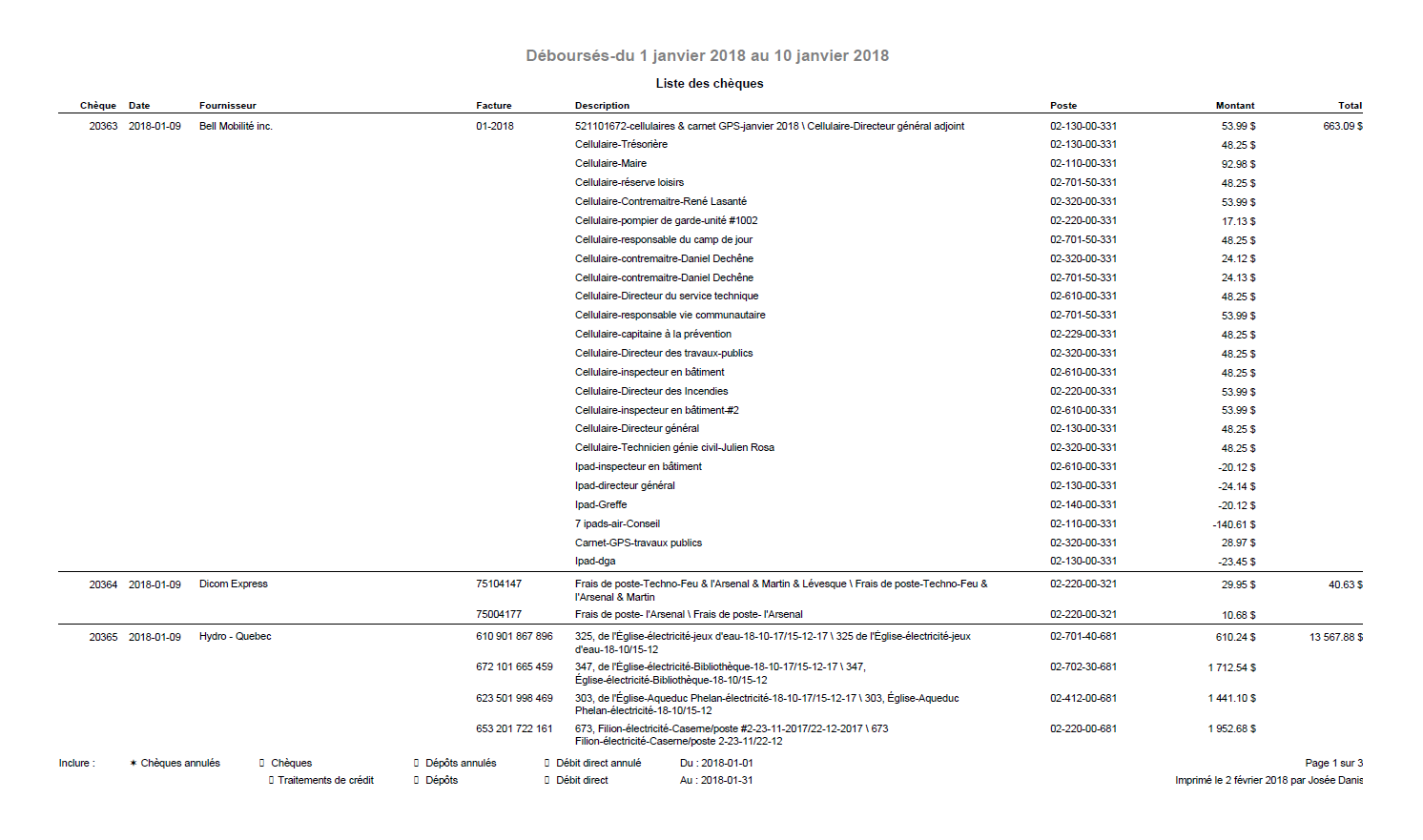 Extrait
2.6
Approbation de la liste des comptes à payer et autorisation de paiement
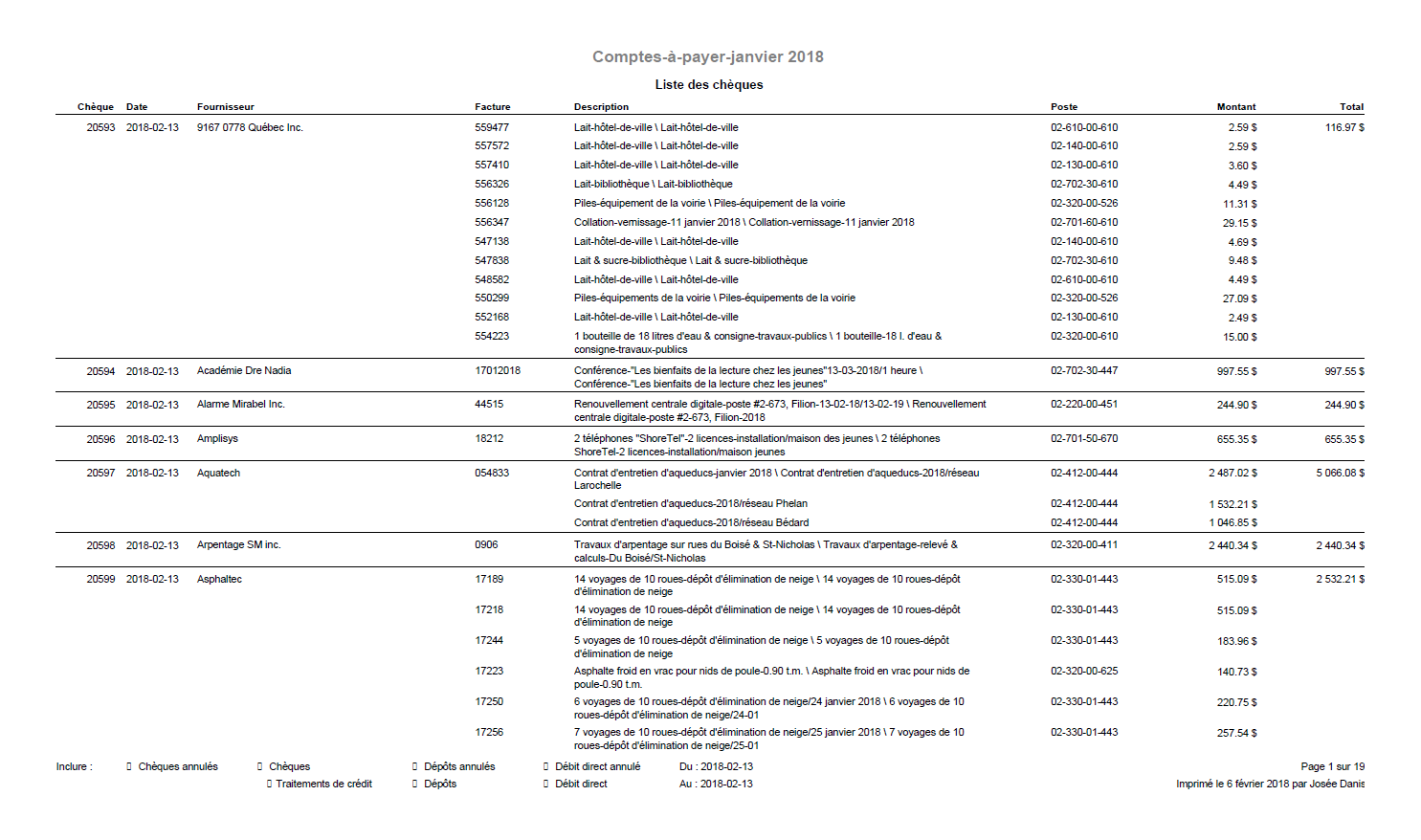 Extrait
2.7
Autorisation d'utiliser le fonds de roulement pour le paiement des dépenses courantes de la Ville
2.8
Octroi d'une aide au CPE Les Petits Baluchons
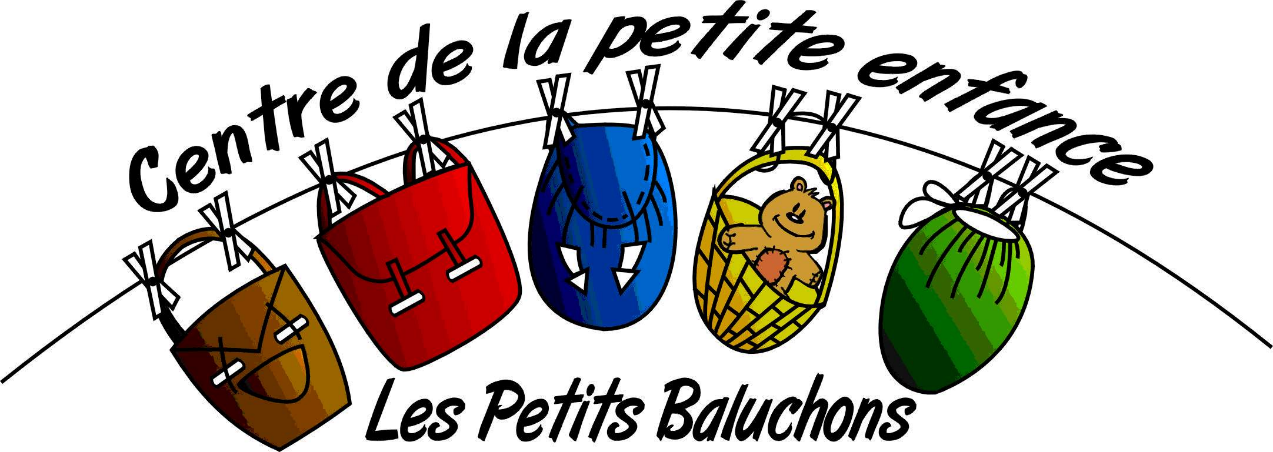 2.9
Approbation de la cinquième version du programme de la taxe sur l'essence et de la contribution du Québec 2014-2018 (TECQ)
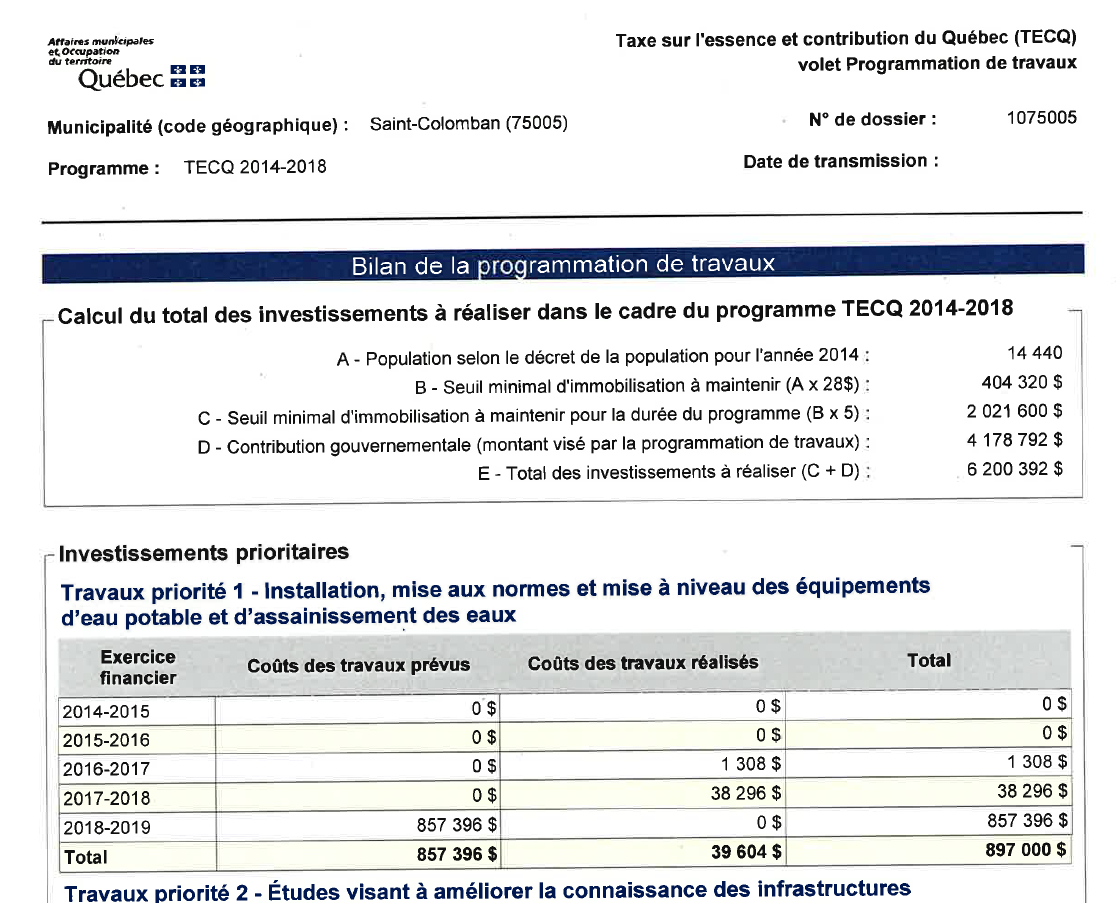 Extrait
2.10
Autorisation de signature d'une entente intermunicipale avec la Municipalité régionale de comté (MRC) de La Rivière-du-Nord relativement à la vente pour non-paiement des taxes et prévoyant une délégation de compétence
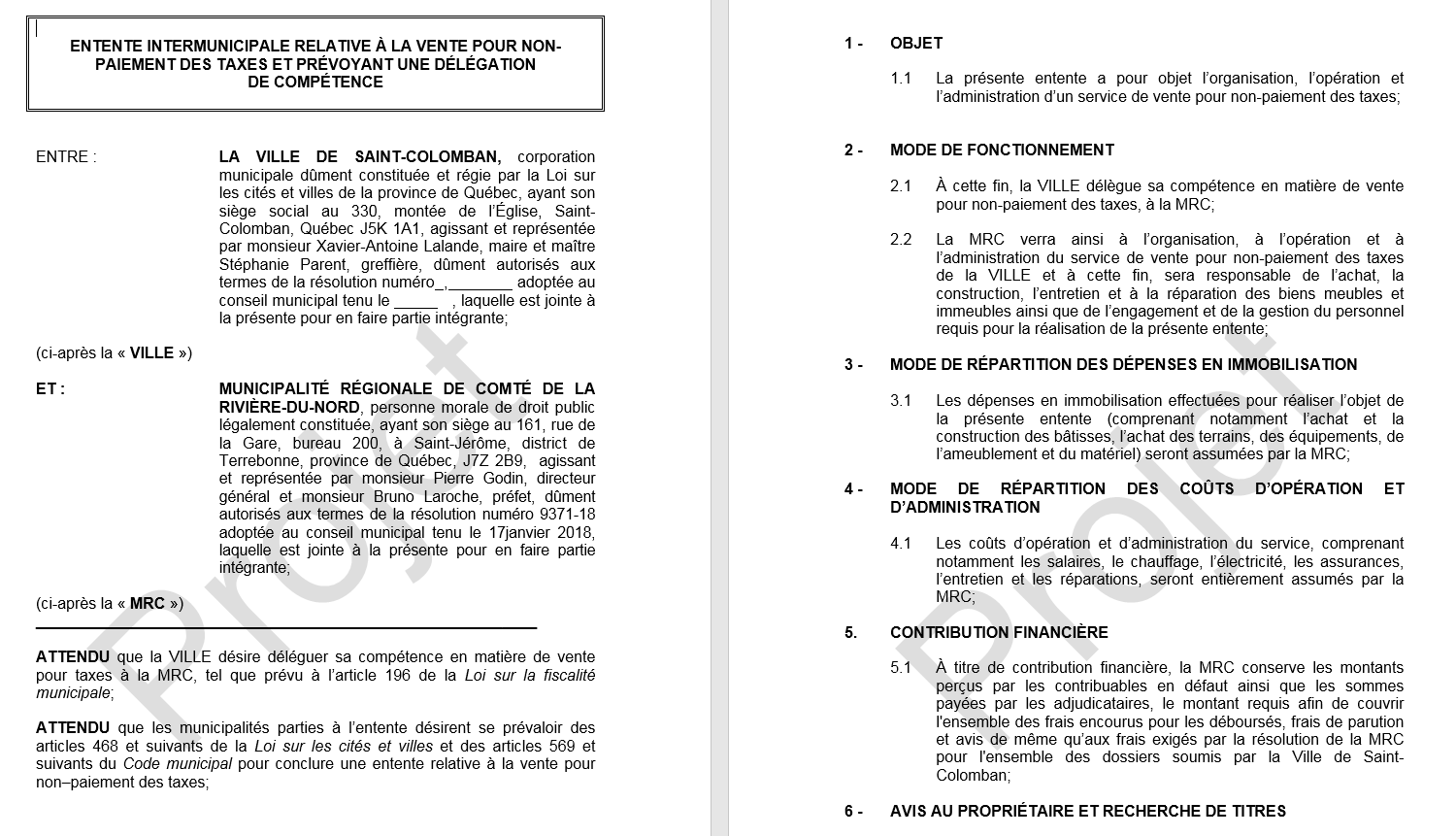 Extrait
2.11
Demande de destruction des versions papier dont le support principal est devenu numérique
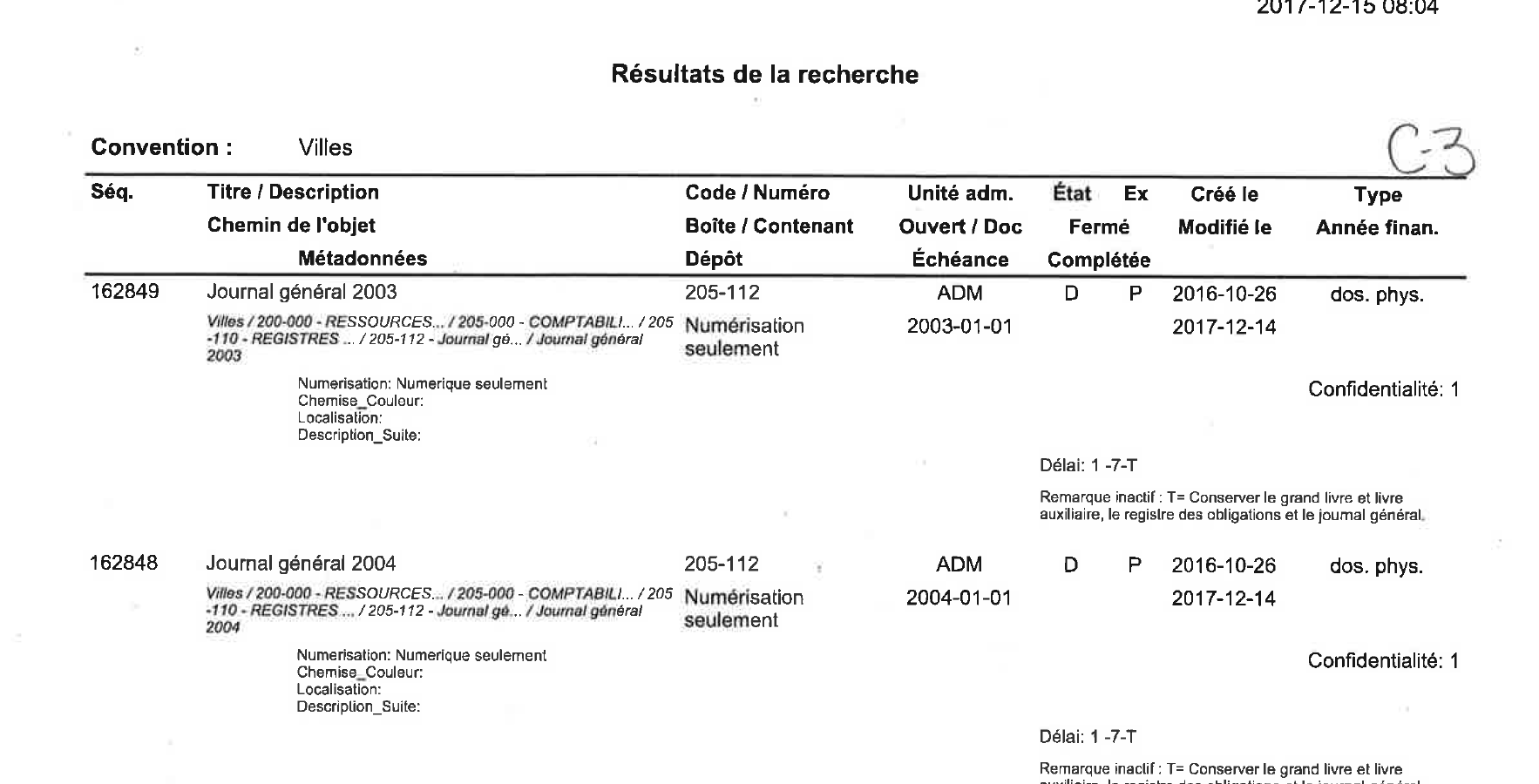 Extrait
2.12
Avis de motion – règlement numéro 1002-2018 – tarification de l'ensemble des services municipaux abrogeant le règlement 1002-2017
2.13
Présentation du projet de règlement numéro 1002-2018 – tarification de l'ensemble des services municipaux abrogeant le règlement 1002-2017
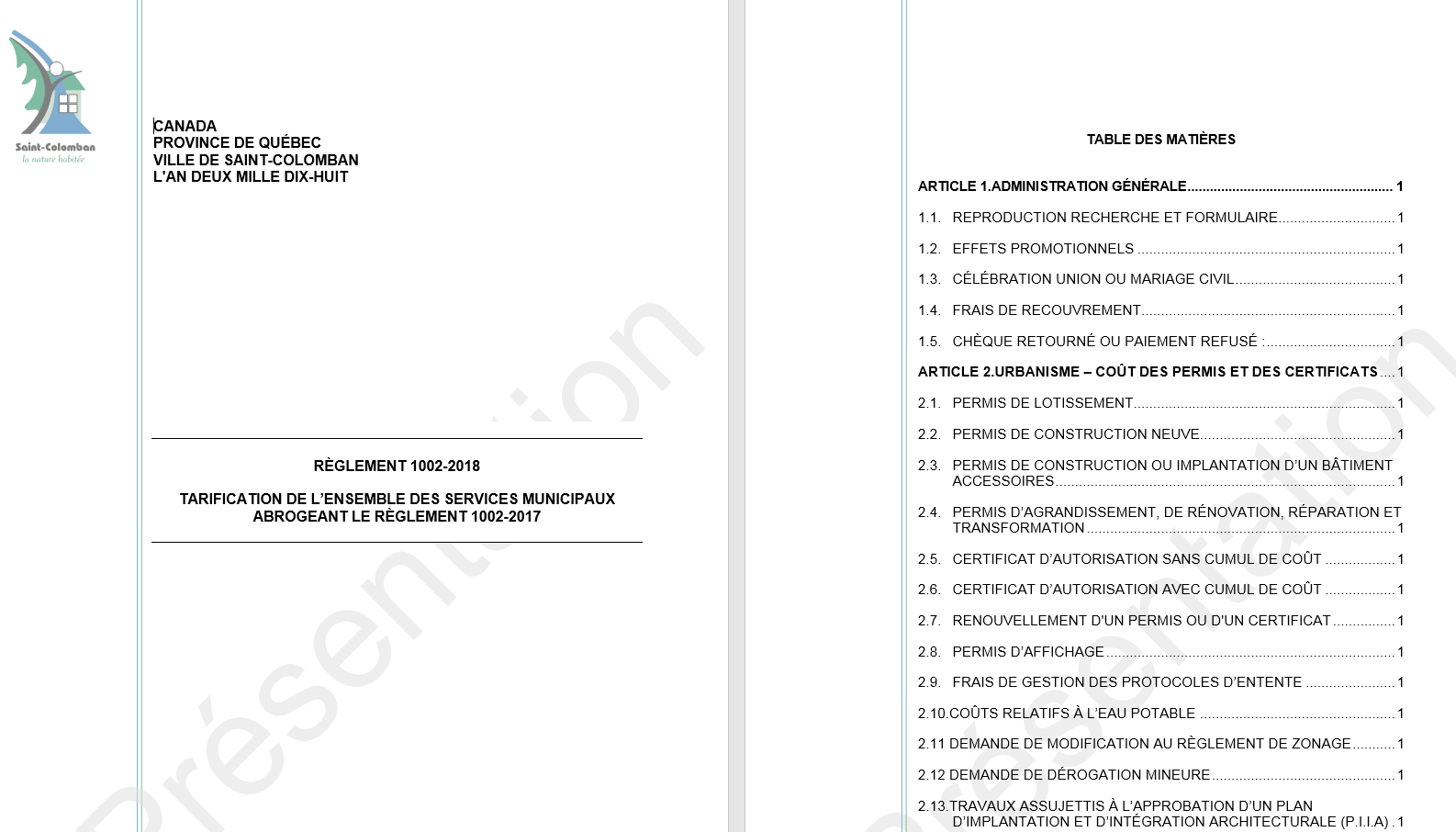 Extrait
2.14
Avis de motion – règlement numéro 2011 décrétant des travaux de réhabilitation des infrastructures routières d'une partie de certaines rues (programmation 2018) et autorisant un emprunt de 2 425 000 $ nécessaire à cette fin
2.15
Présentation du projet de règlement numéro 2011 décrétant des travaux de réhabilitation des infrastructures routières d'une partie de certaines rues (programmation 2018) et autorisant un emprunt de 2 425 000 $ nécessaire à cette fin
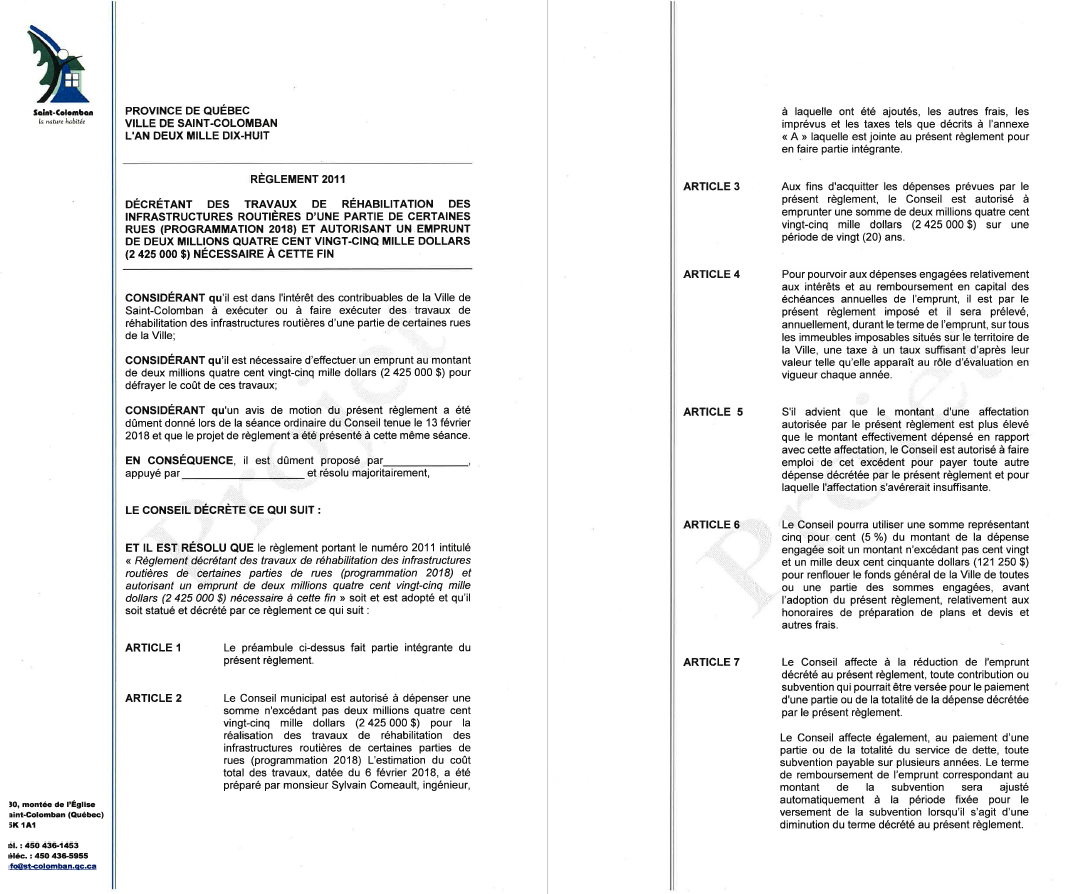 Extrait
2.16
Avis de motion – règlement numéro 2012 décrétant des travaux de construction d'un sentier multifonctionnel dans le secteur du lac Rinfret et autorisant un emprunt de 
1 100 000 $ nécessaire à cette fin
2.17
Présentation du projet de règlement numéro 2012 décrétant des travaux de construction d'un sentier multifonctionnel dans le secteur du lac Rinfret et autorisant un emprunt de 
1 100 000 $ nécessaire à cette fin
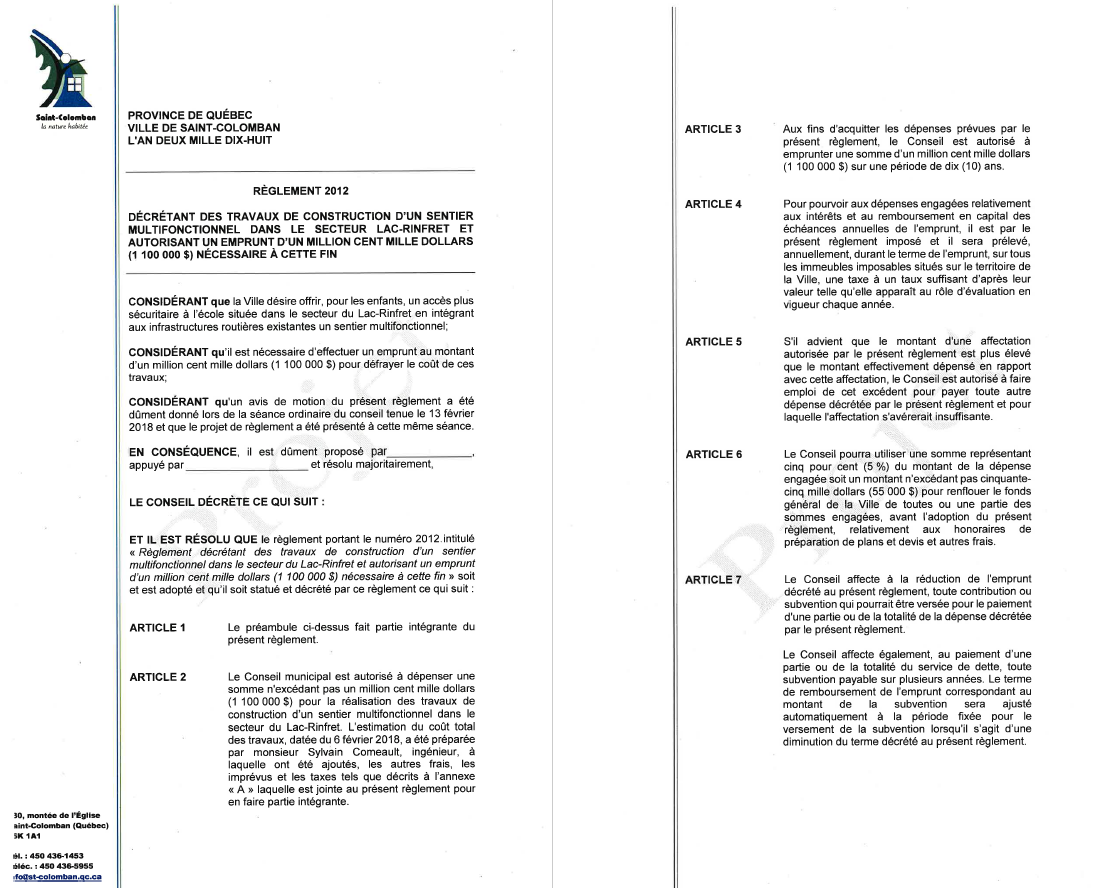 Extrait
2.18
Avis de motion – règlement numéro 2013 décrétant l'acquisition et l'installation d'un système de désinfection de l'eau par réacteurs ultraviolets pour les réseaux d'aqueduc Phelan et Larochelle et autorisant un emprunt de
175 000 $ nécessaire à cette fin
2.19
Présentation du projet de règlement numéro 2013 décrétant l'acquisition et l'installation d'un système de désinfection de l'eau par réacteurs ultraviolets pour les réseaux d'aqueduc Phelan et Larochelle et autorisant un emprunt de 
175 000 $ nécessaire à cette fin
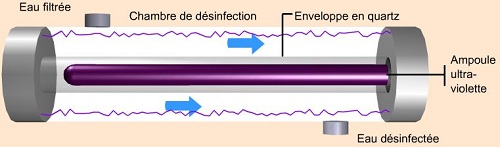 Aqueduc Curé-Presseault
2.20
Mandat à la firme d’avocats Prévost Fortin D'Aoust, s.e.n.c.r.l. - dossier de Cour numéro 700-17-014918-88 (Ricky Arseneault c. Ville de Saint-Colomban et MRC de La Rivière-du-Nord)
2.21
Mandat à la firme d’avocats Prévost Fortin D'Aoust, s.e.n.c.r.l. – dossier de Cour 
SAI-M-263428-1707 (Ville de Saint-Colomban c. Maria Trasente et Fernando Trasente)
2.22
Octroi de contrat - offre de services professionnels dans le cadre du dossier de Cour numéro SAI-M-263428-1707 (Ville de Saint-Colomban c. Maria Trasente et Fernando Trasente)
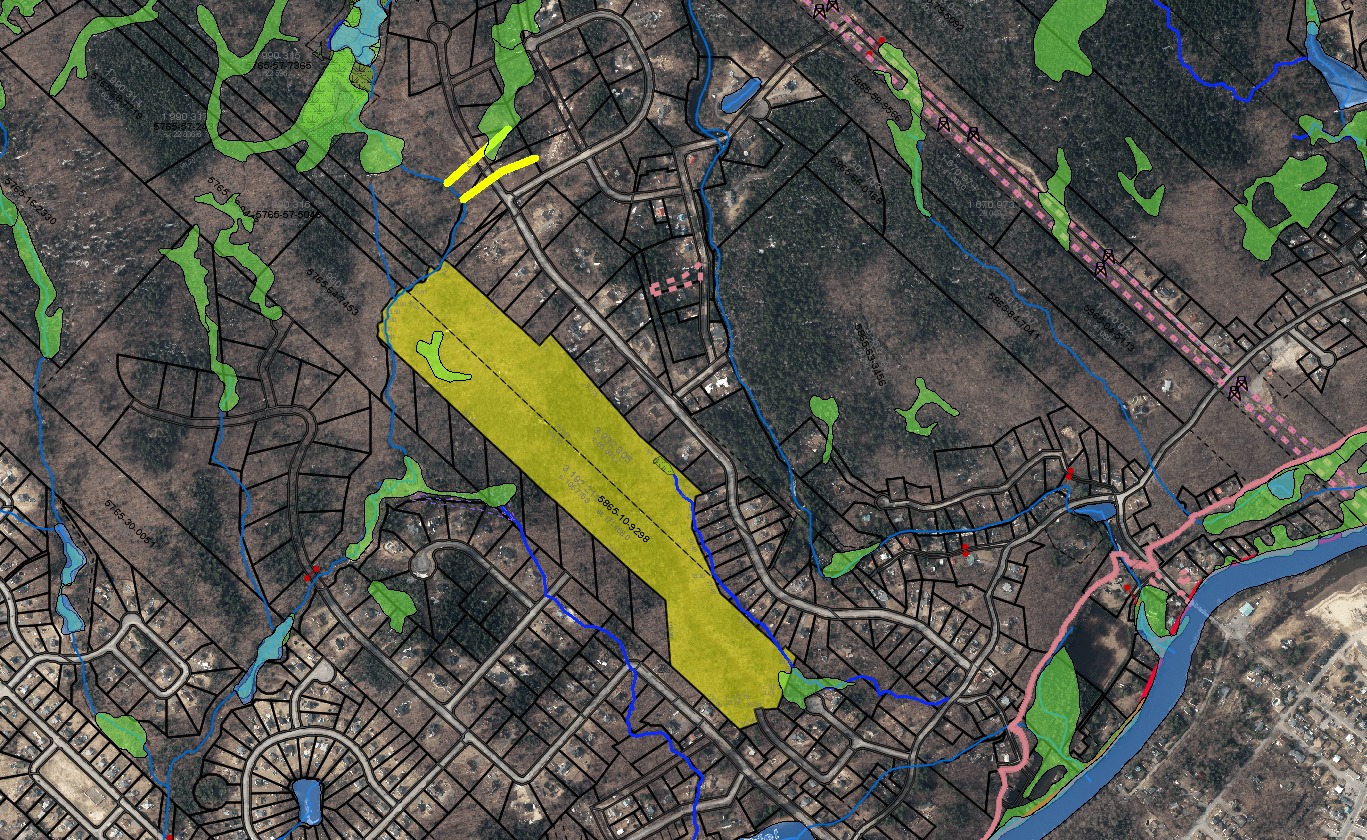 2.23
Autorisation de signature des lettres d'entente 2018-01, 2018-02, 2018-03 et 2018-04 avec le Syndicat canadien de la fonction publique, section locale 3795
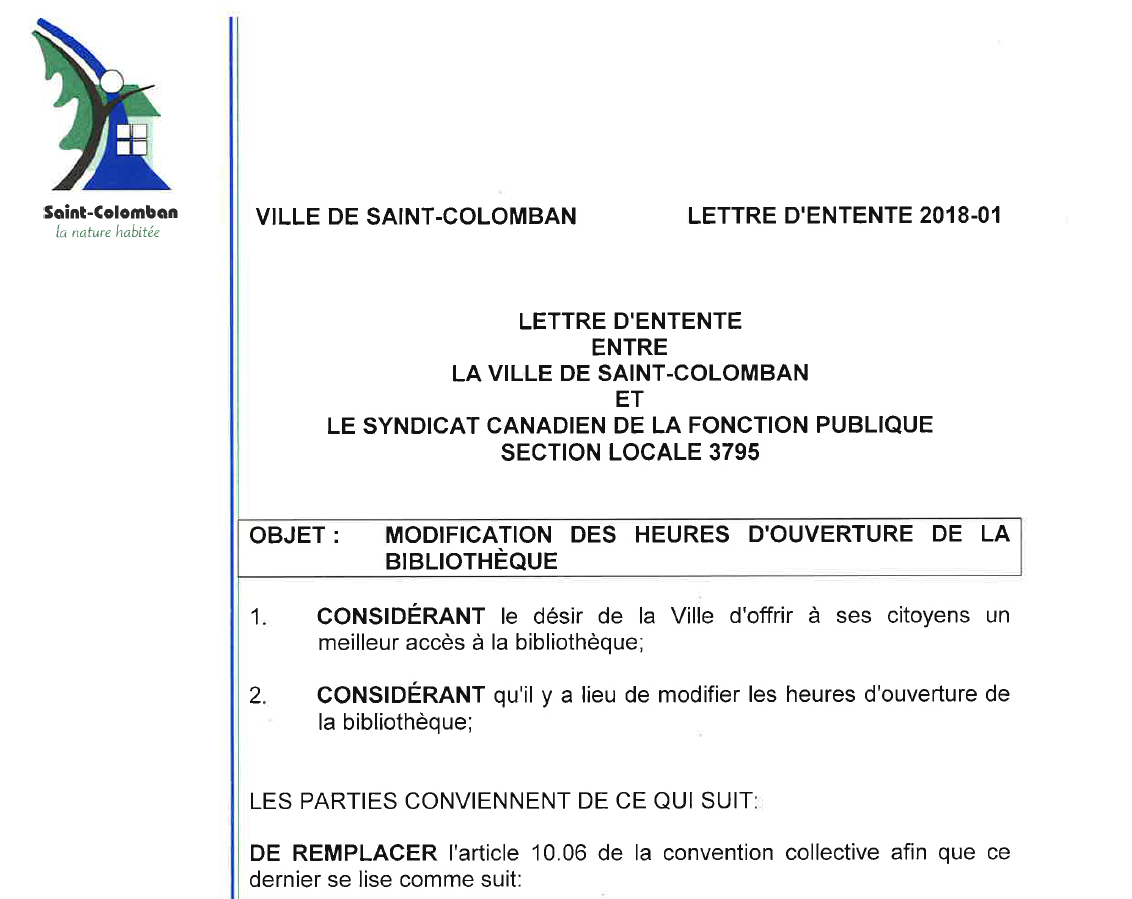 Extrait
2.24
Abolition du poste de coordonnateur au Service des sports et des loisirs
2.25
Création d'un poste de directeur du Service sports, loisirs et vie communautaire
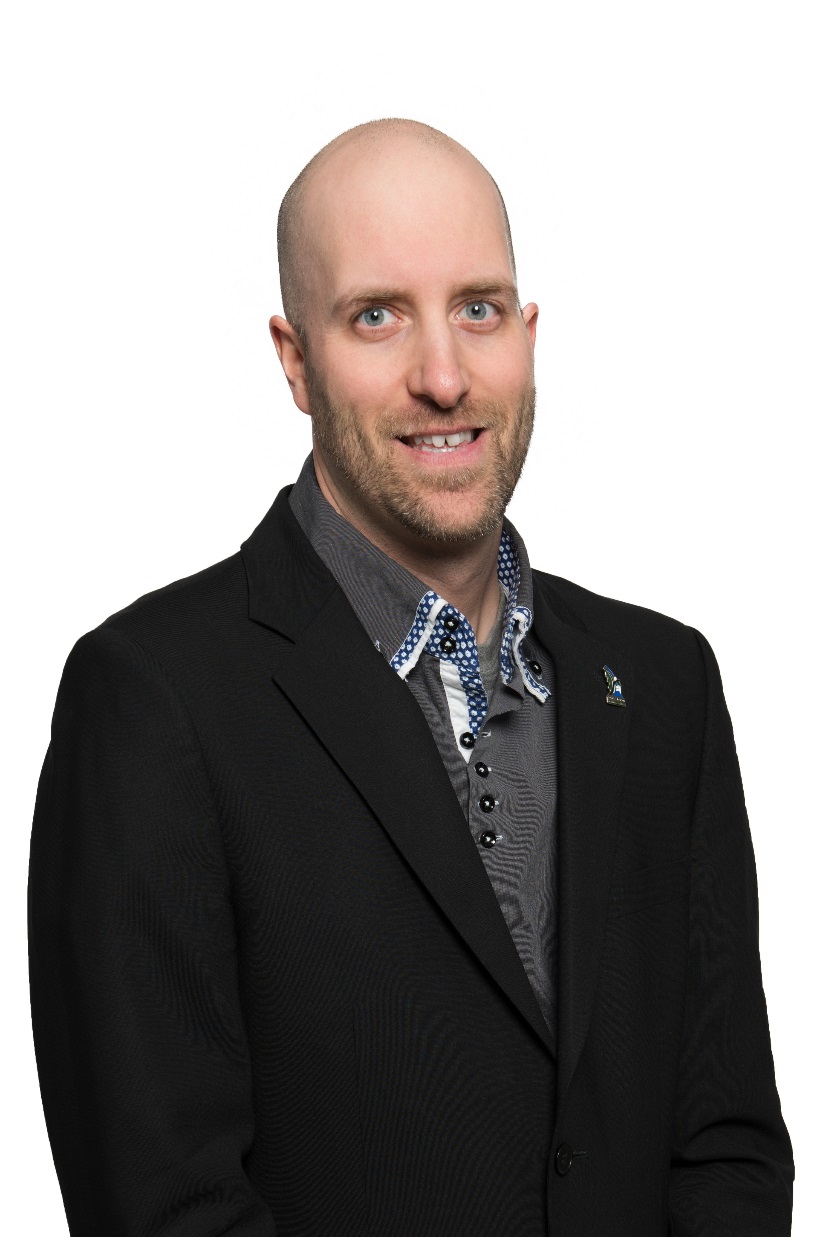 2.26
Nomination d'un directeur au Service des sports, des loisirs et de la vie communautaire
2.27
Abolition du poste de responsable de la bibliothèque
2.28
Création d'un poste de directeur du Service de la bibliothèque
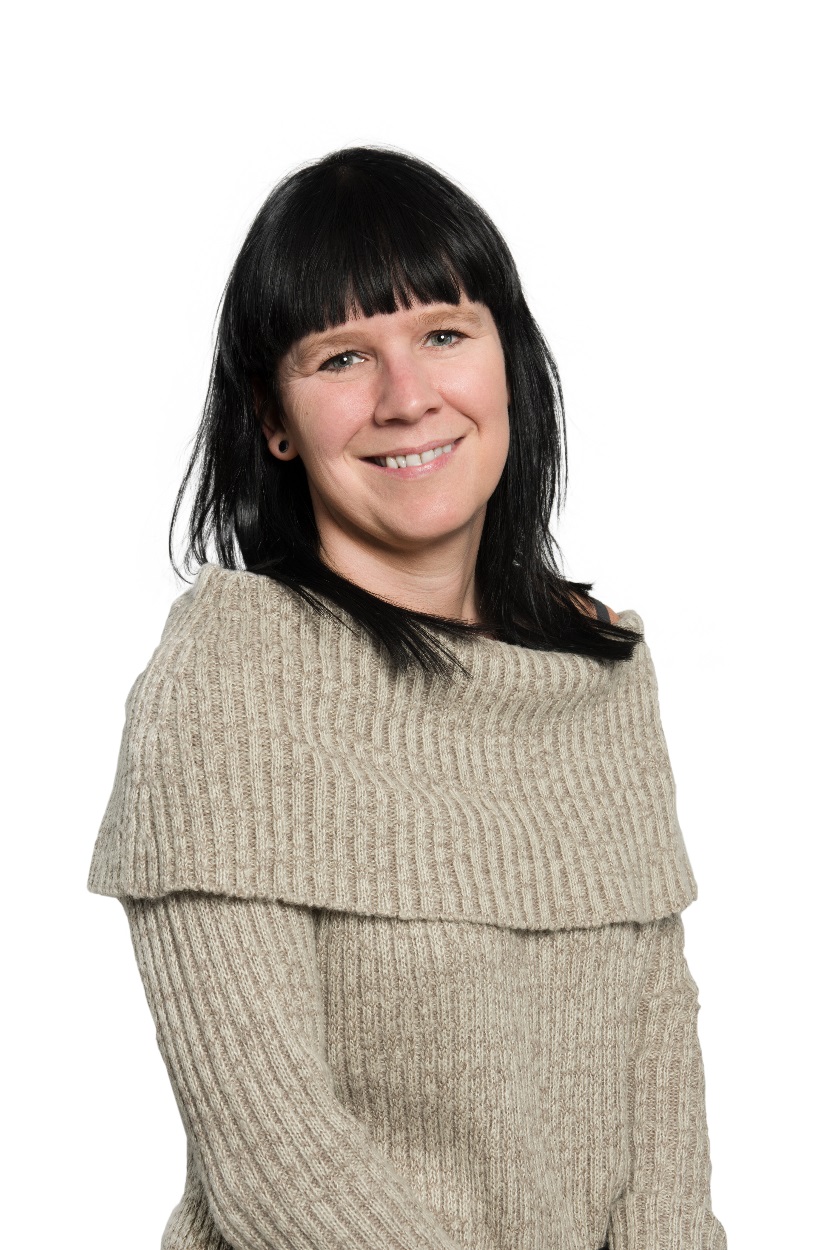 2.29
Nomination d'une directrice au Service de la bibliothèque
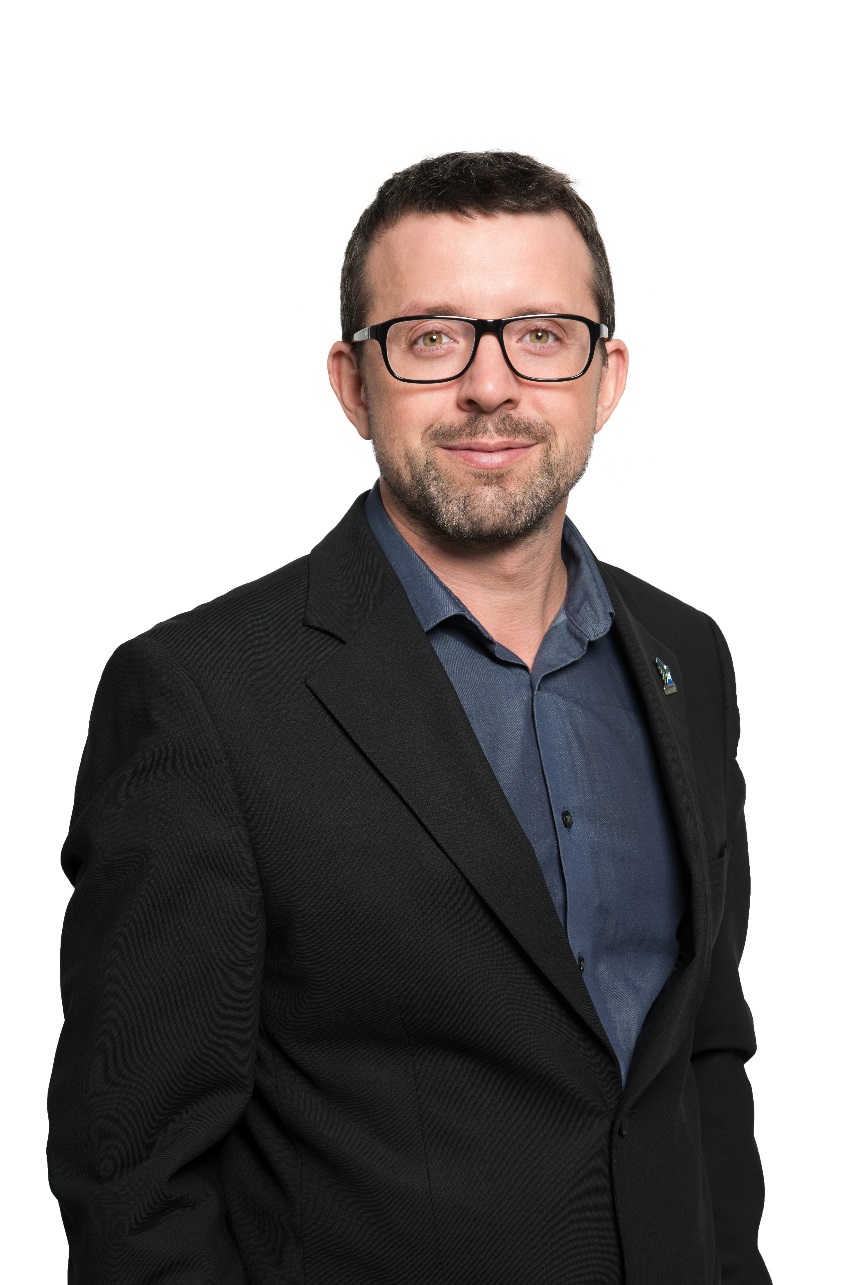 2.30
Modification du titre et des tâches du poste de conseiller aux communications et relations avec les citoyens
2.31
Modification au recueil de conditions de travail des employé-cadres 2016-2018
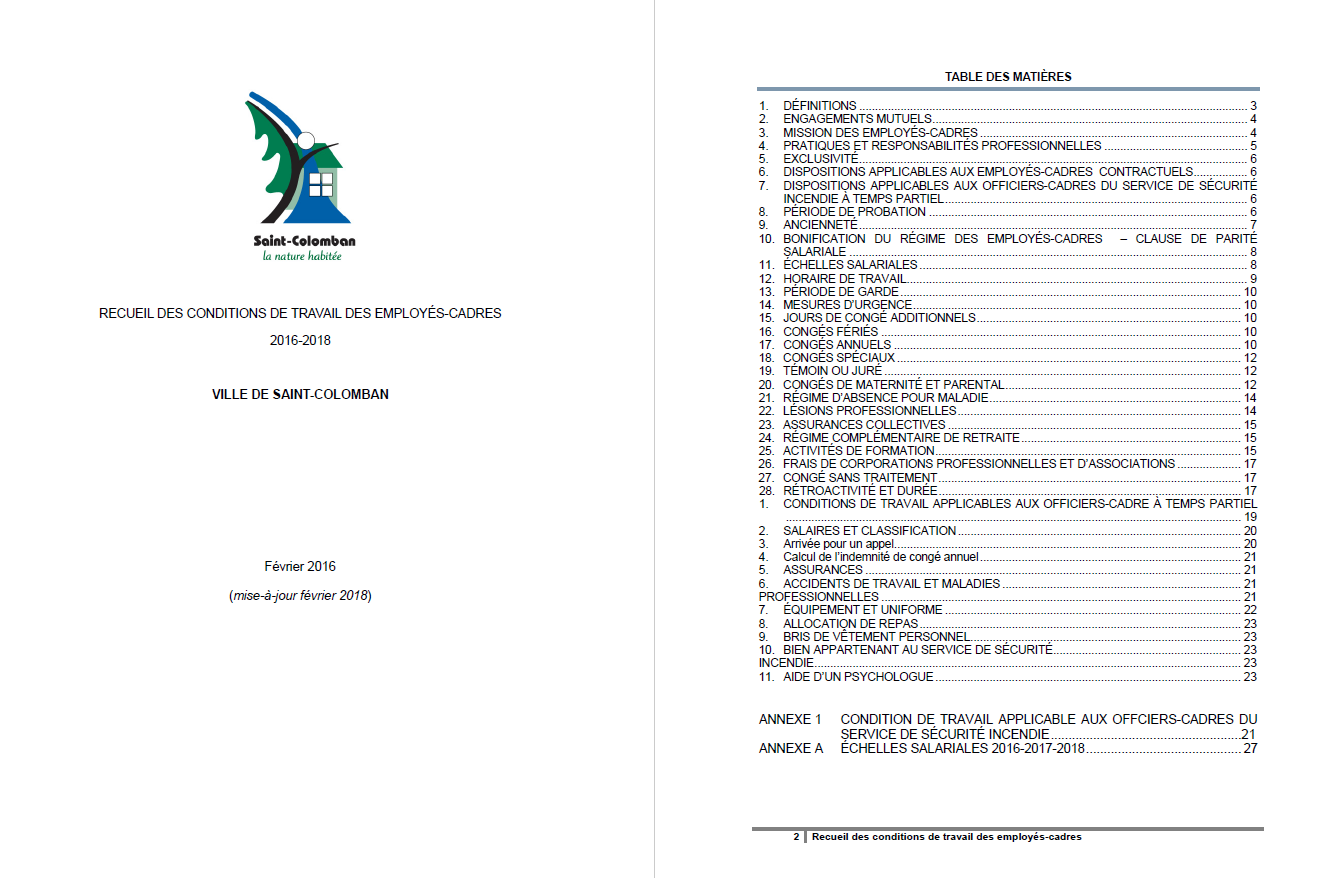 Extrait
2.32
Autorisation de procéder à une demande de subvention dans le cadre du plan municipal d'emplois pour les jeunes des centres jeunesse du Québec
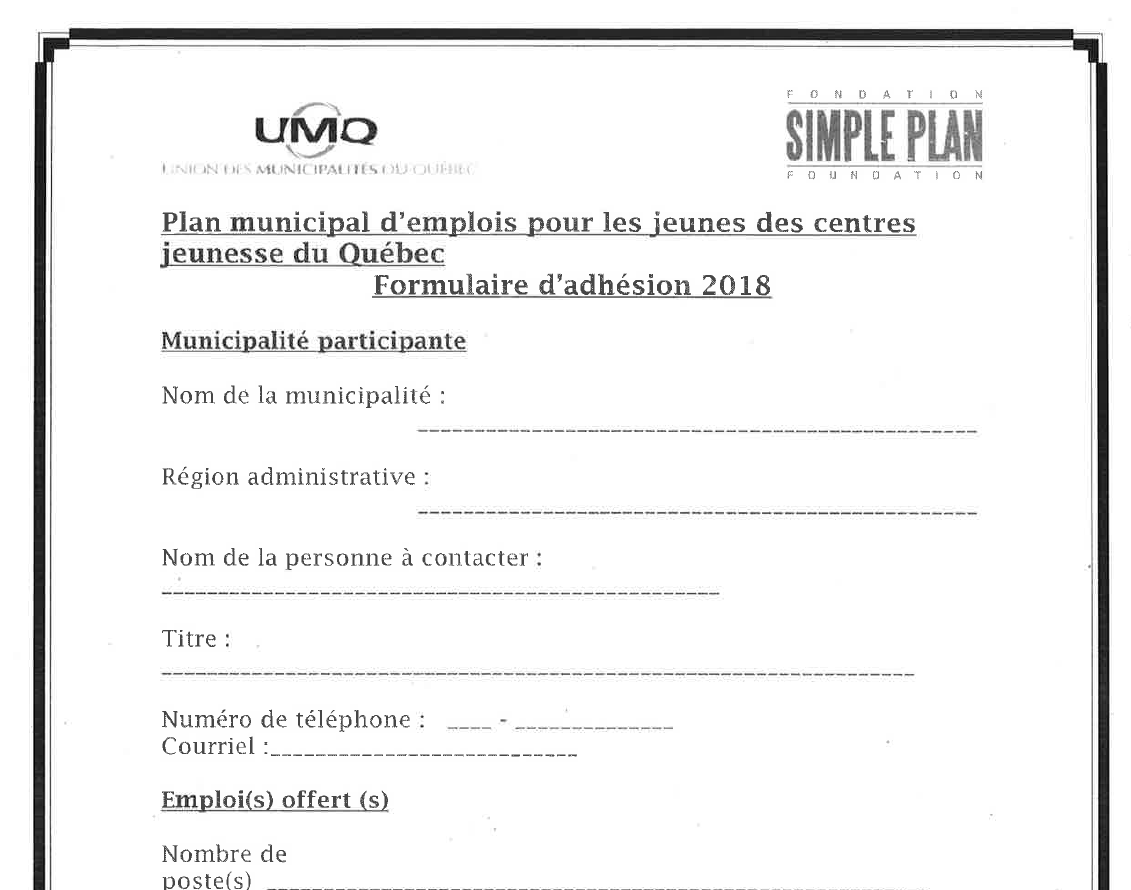 Extrait
Service
d’aménagement, environnement
et urbanisme
3.
3.1
Dépôt du rapport mensuel des permis du mois de janvier du Service d'aménagement, environnement et urbanisme
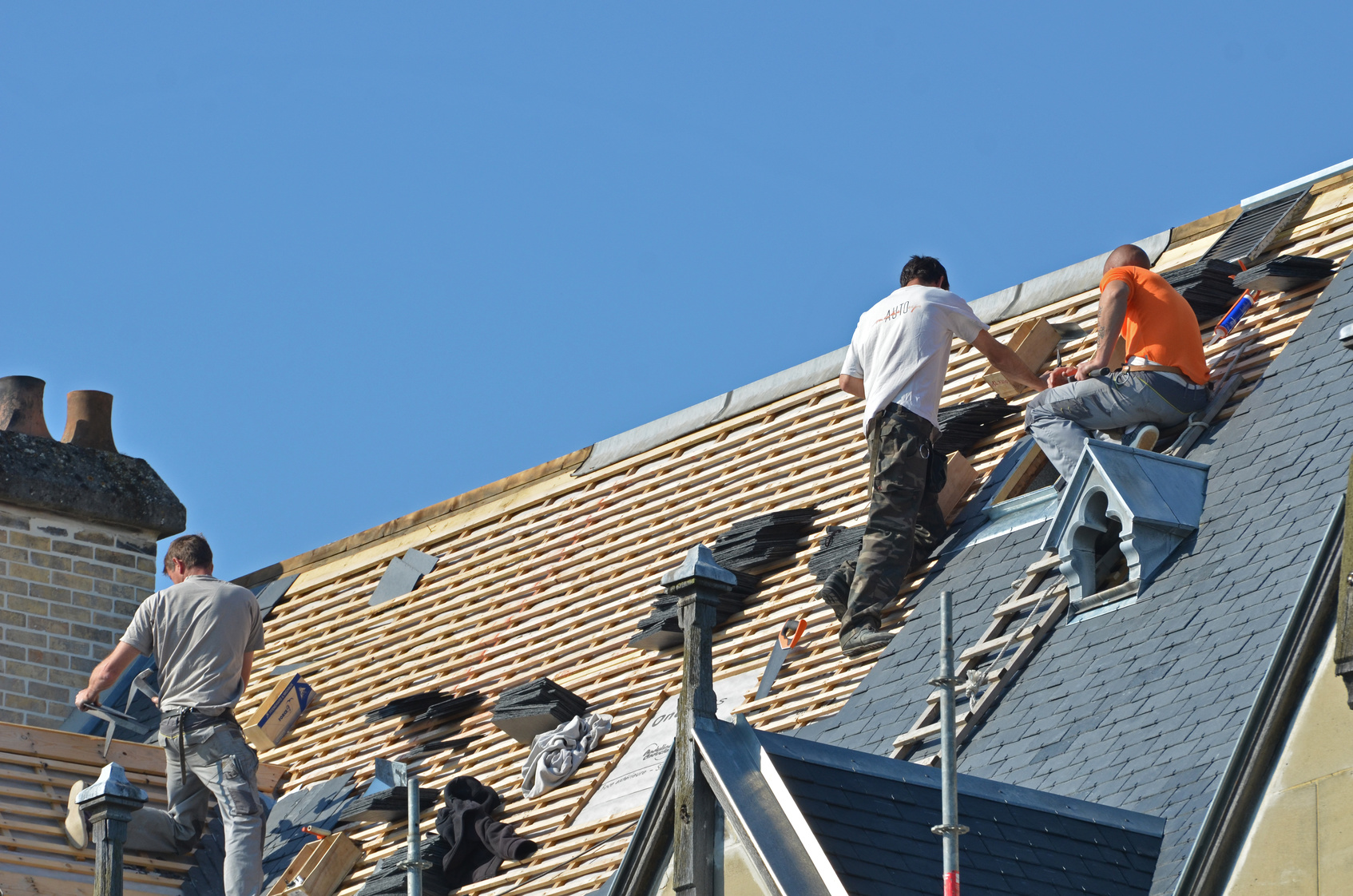 Nombre de permisjanvier 2018
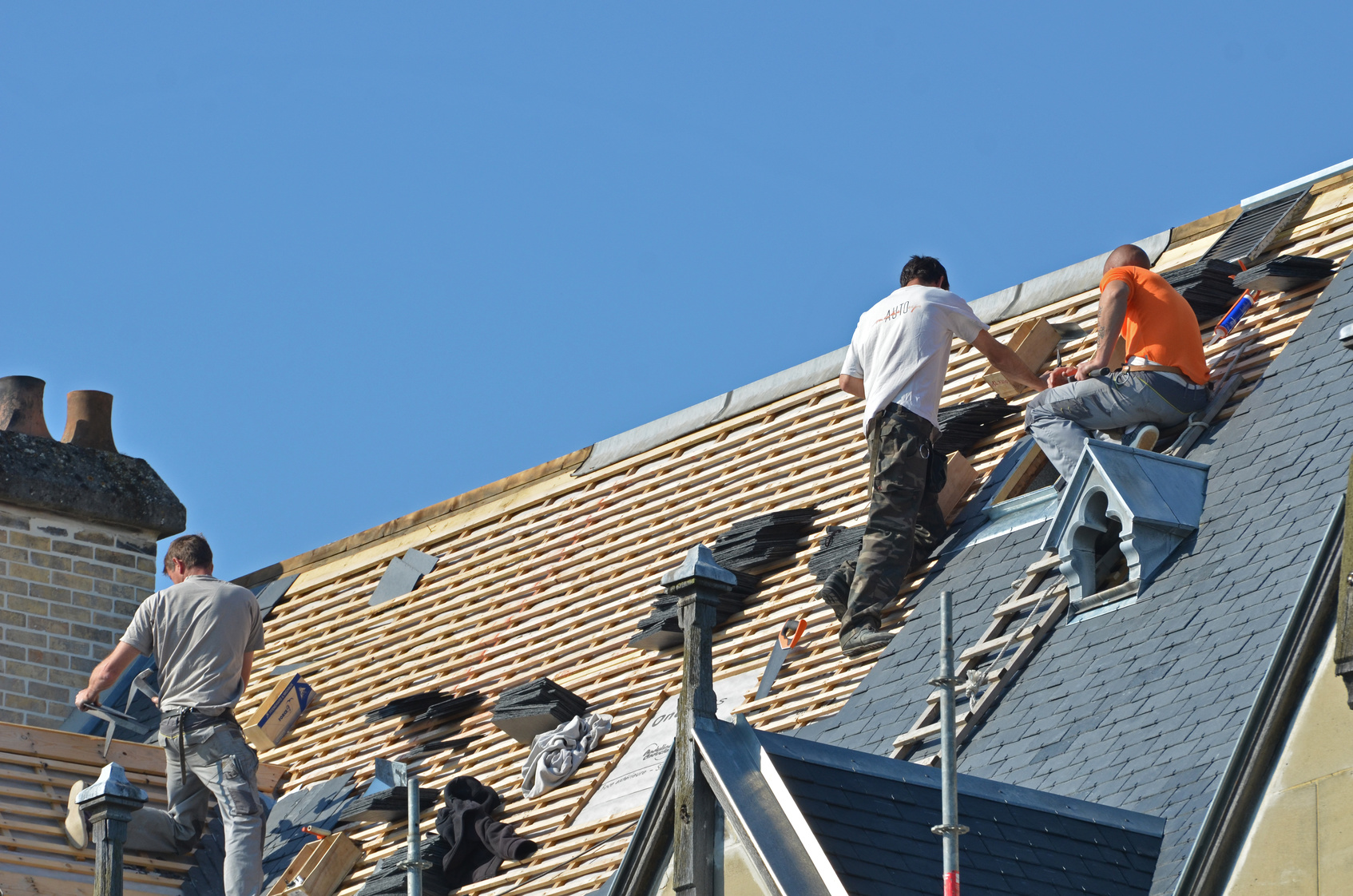 Valeur des permisjanvier 2018
3.2
Dépôt du procès-verbal du Comité consultatif d'urbanisme du mois de janvier 2018
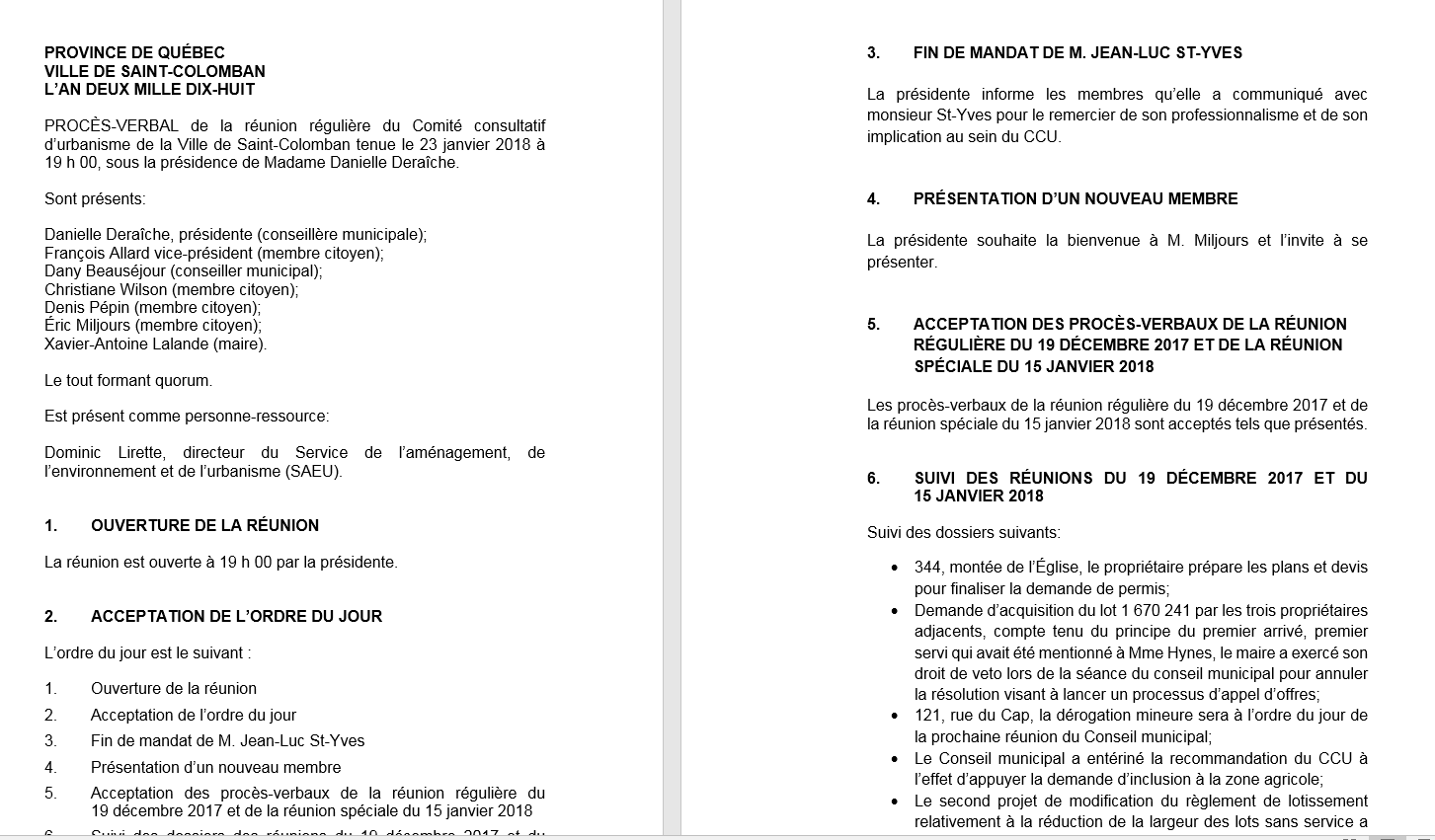 Extrait
3.3
Dérogation mineure – 121, rue du Cap
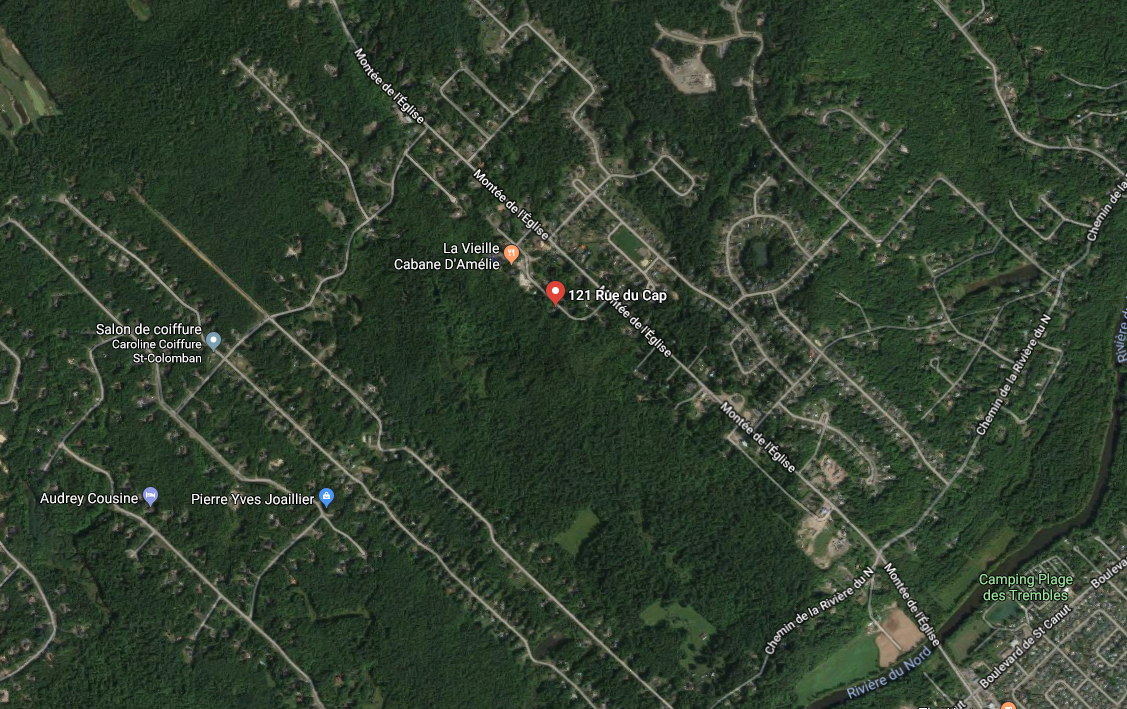 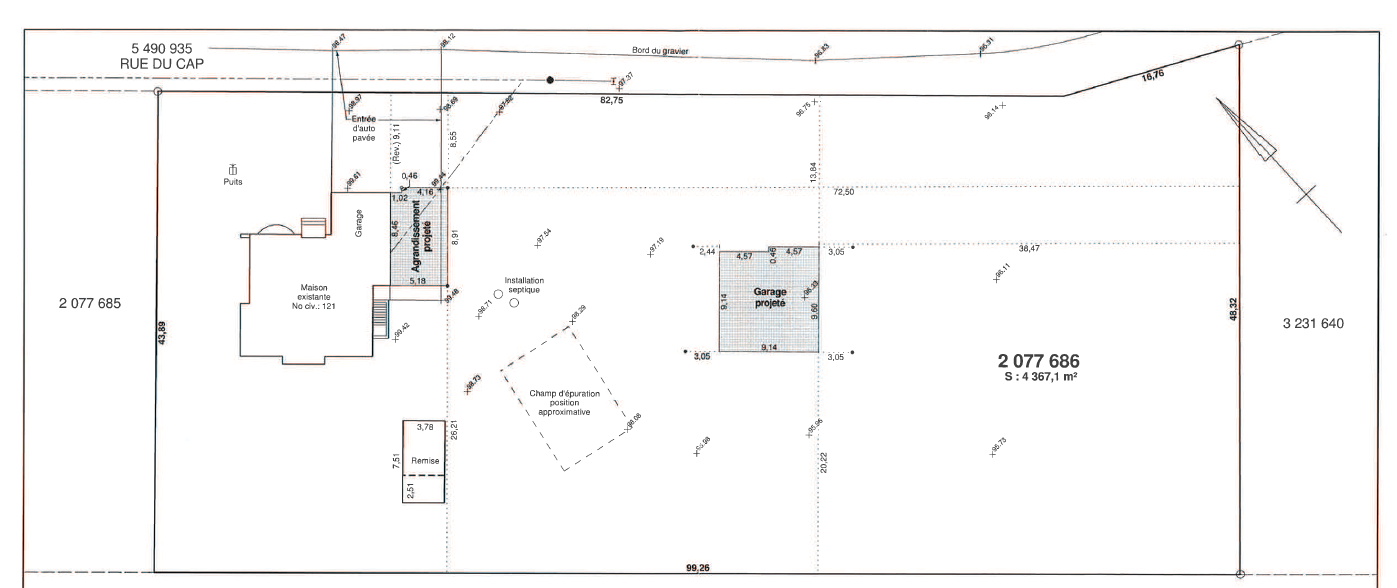 3.4
Refus de la demande de développement domiciliaire sur le lot 1 671 018
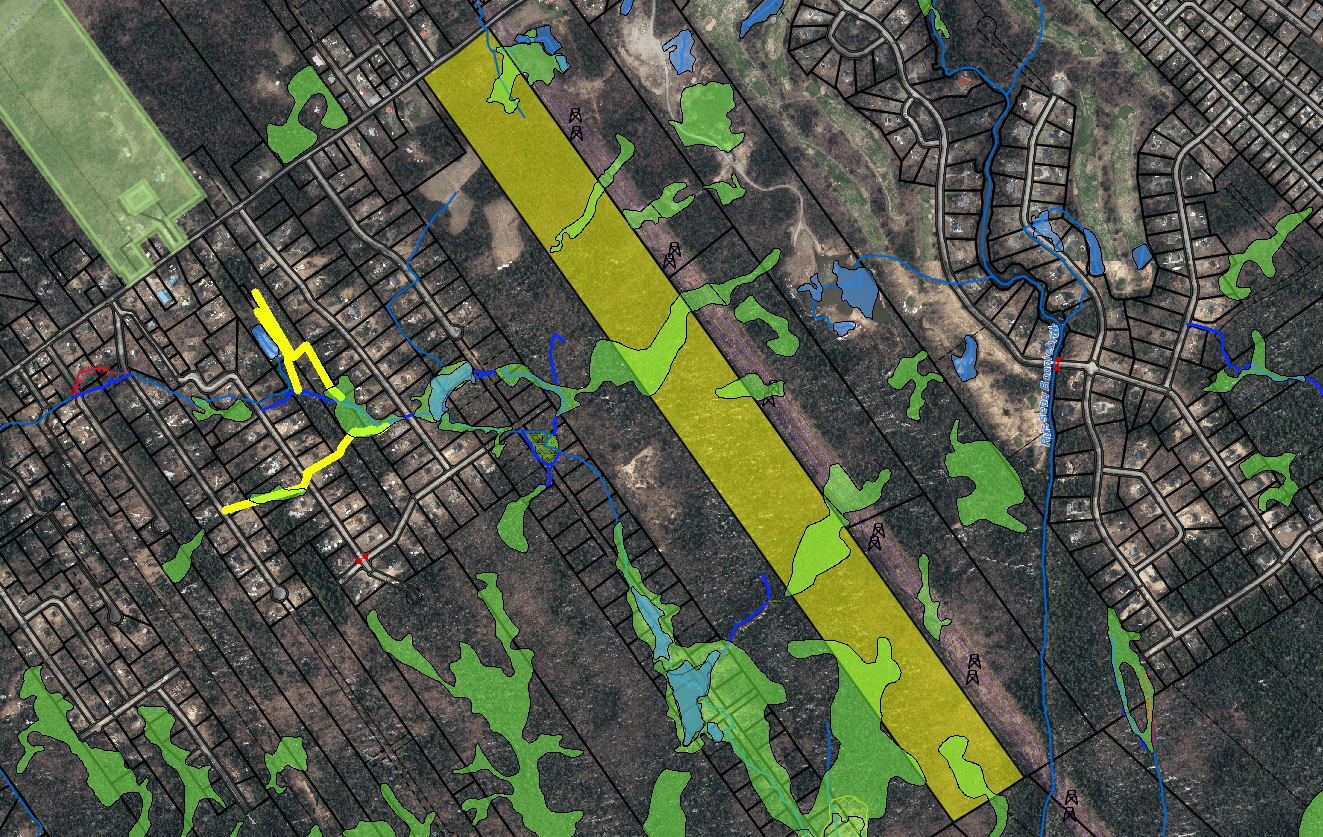 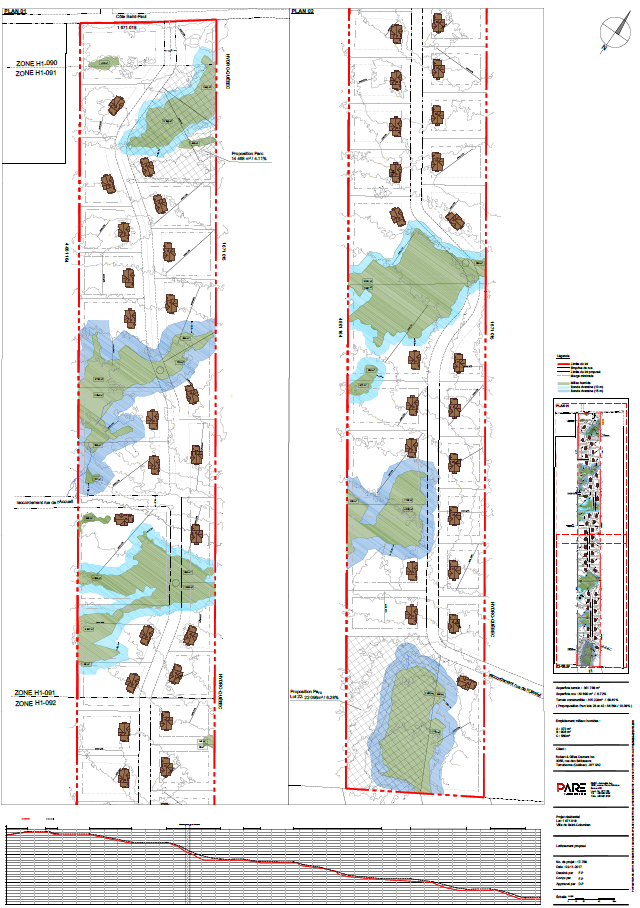 3.5
Adoption du premier projet de règlement numéro 600-2017-09 modifiant le règlement de lotissement numéro 600, tel qu'amendé, afin de modifier la largeur minimale des lots (article 43)
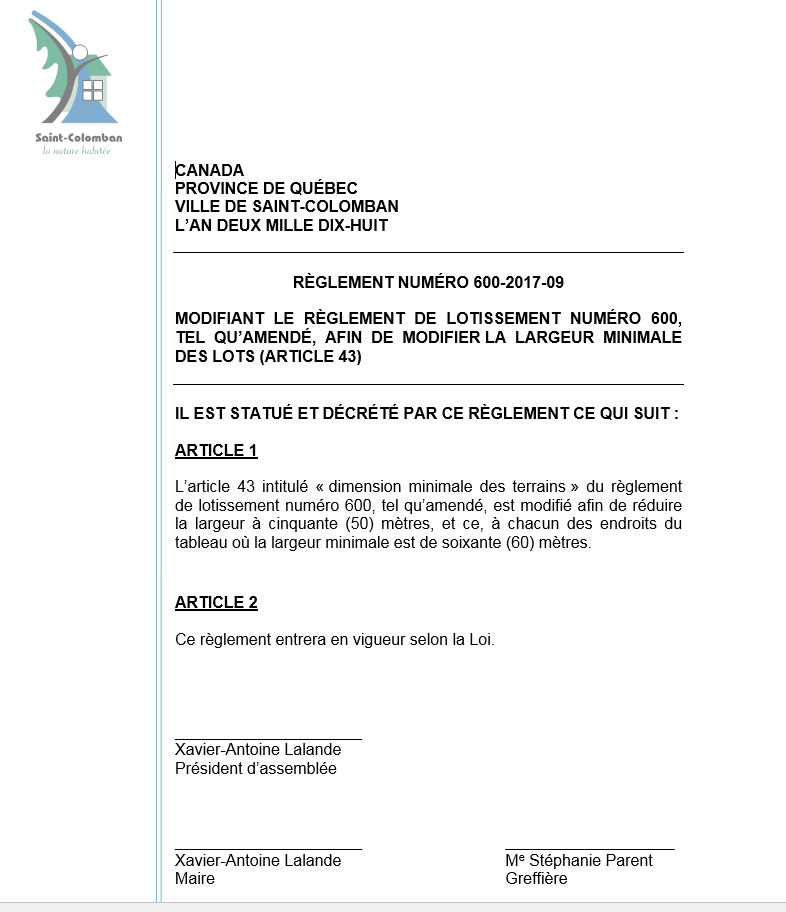 3.6
Avis de motion – règlement numéro 3001-2018-01 modifiant le règlement de zonage 3001, tel qu'amendé, afin de modifier les dispositions relatives à la protection de l'environnement
3.7
Adoption du premier projet de règlement numéro 3001-2018-01 modifiant le règlement de zonage 3001, tel qu'amendé, afin de modifier les dispositions relatives à la protection de l'environnement
3.8
Modification de la résolution 017-01-18 afin de procéder à l'abolition du caractère de rue affectant le lot 1 990 639
3.9
Représentation de la résolution 016-01-18 relative à l'acceptation de la demande d'acquisition du lot 1 670 241
3.10
Acceptation de la demande d’acquisition (lot 1 670 241)
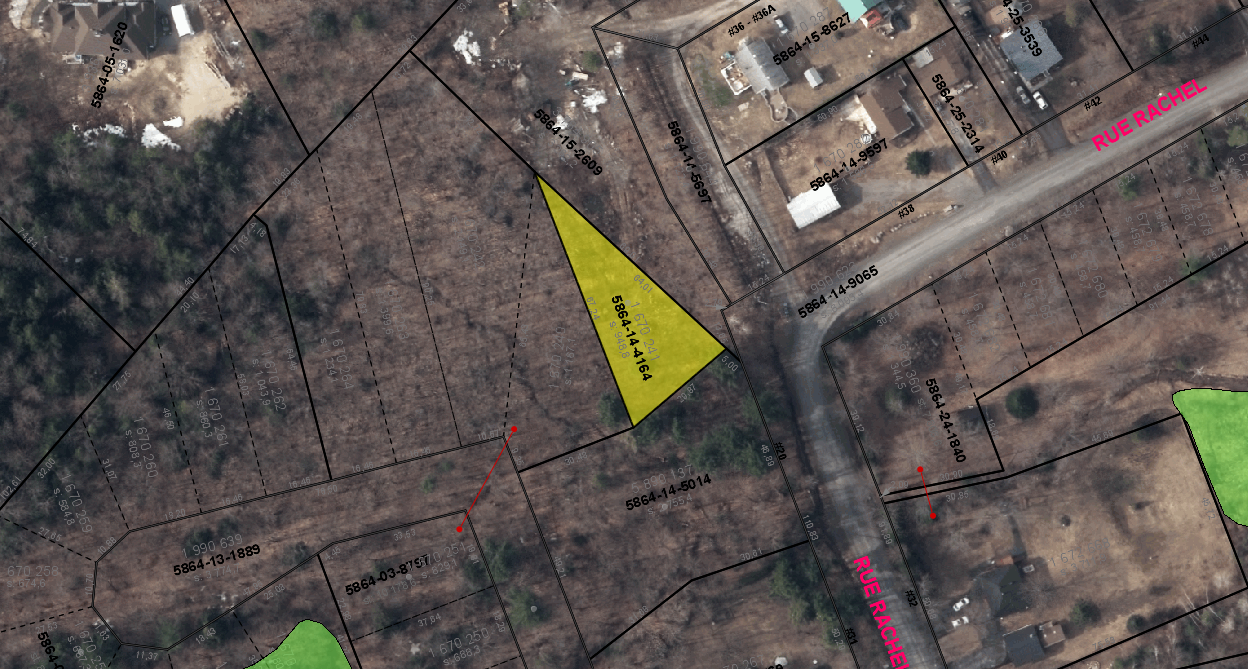 3.11
Acceptation de la demande d’acquisition (partie du lot  5 086 419)
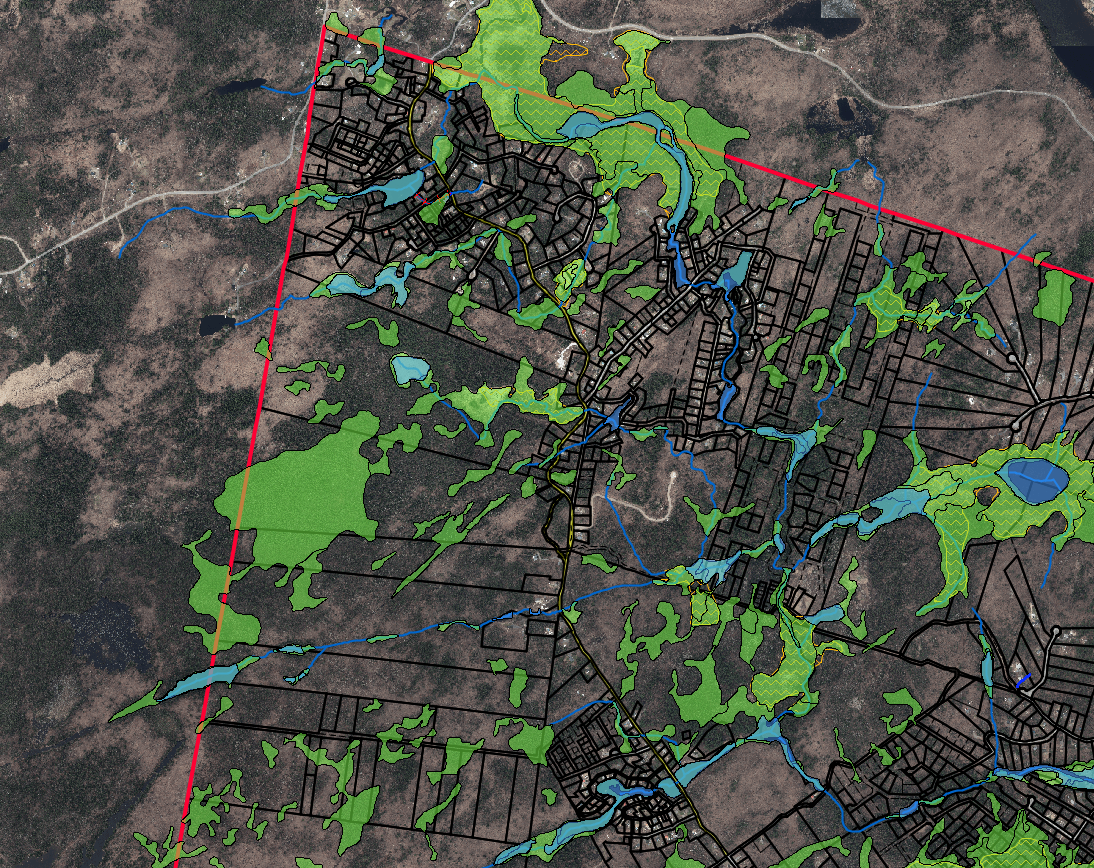 3.12
Modification de la résolution 018-1-18 relative à une demande d'inclusion à la zone agricole permanente
3.13
Autorisation d'entreprendre les procédures judiciaires nécessaires relativement au bâtiment situé au 396, rue des Monarques – matricule 5869-65-0508
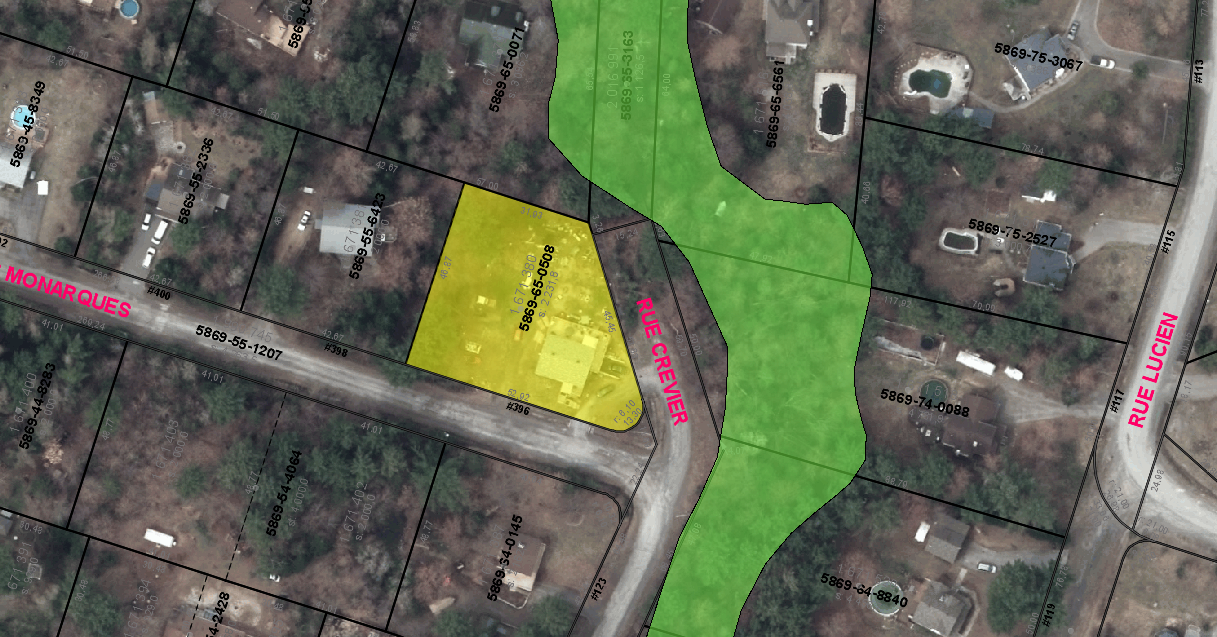 3.14
Autorisation de procéder à la signature d'une entente de bassin versant numéro 63 en collaboration avec Abrinord
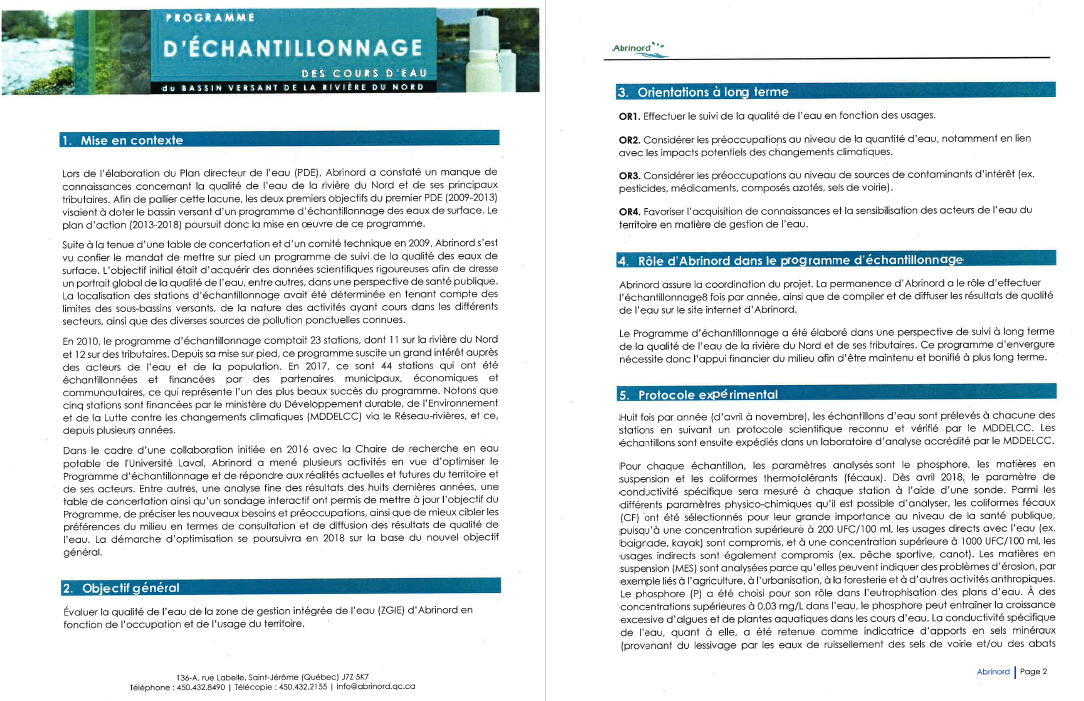 Extrait
3.15
Octroi de contrat - collecte, transport et traitement des matières résiduelles (URB-SP-2017-254)
3.16
Autorisation de procéder à une demande de subvention dans le cadre du programme 
« Je travaille pour ma ville » de l'Union des municipalités du Québec (UMQ)
3.17
Autorisation de procéder à une recherche de candidatures d’un stagiaire occupant la fonction d'inspecteur en environnement et en urbanisme, poste surnuméraire, à horaire variable
Service
des travaux
publics
4.
4.1
Adoption du règlement numéro 4001-2017-02 modifiant le règlement numéro 4001 relatif à la circulation et au stationnement, tel qu'amendé, afin de modifier l'article 20
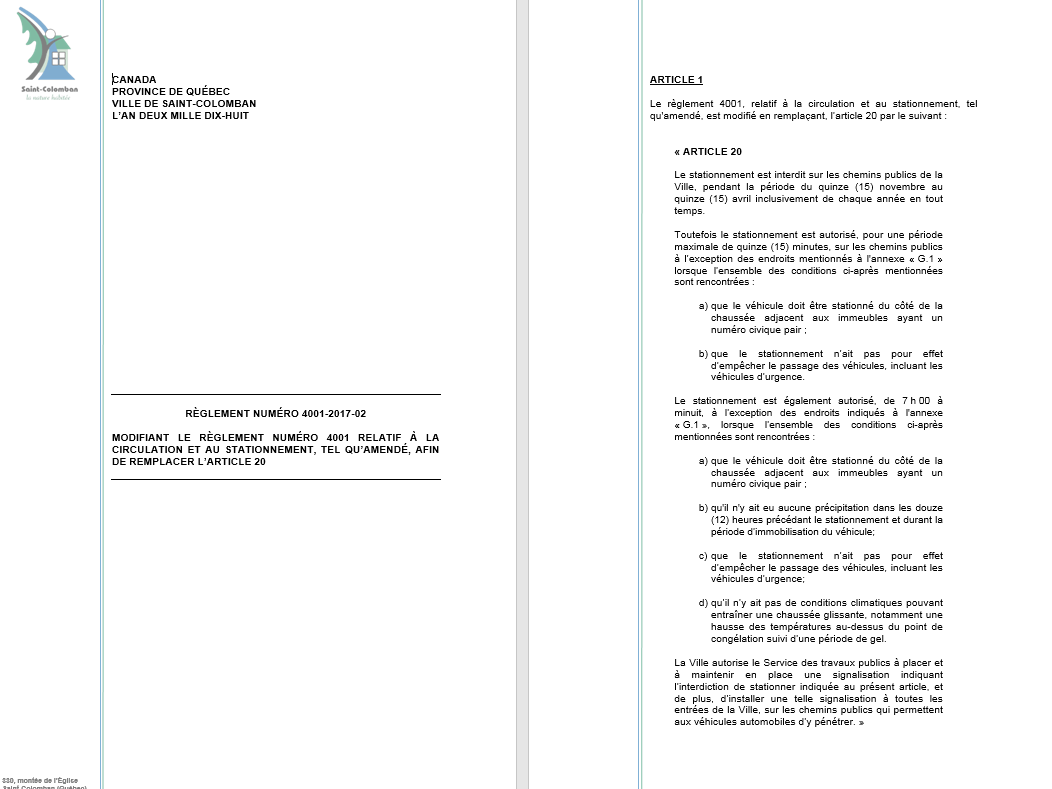 Extrait
4.2
Autorisation de procéder à différents appels d'offres dans le cadre des activités du Service des travaux publics
Acquisition d'une nouvelle camionnette (TP-SI-2018-264)
Acquisition d'un chargeur compact Wacker Neuson (TP-SP-2018-265)
Acquisition d'un GPS Trimble R10 (TP-SP-2018-266)
Acquisition de signalisation routière (TP-SI-2018-267)
Fourniture et transport de pierre (TP-SP-2018-268)
Lignage et marquage de rues et de pistes cyclables (TP-SI-2018-269)
Pavage de courtes sections de rues (TP-SI-2018-270)
Acquisition d'un camion 10 roues équipé d'une benne basculante (TP-SP-2018-276)
Service
de sécurité
incendie
5.
5.1
Modification de l'organigramme du Service de sécurité incendie
5.2
Autorisation de procéder à la création d'un poste de chef aux opérations, poste cadre de 12 heures par semaine, pour le Service de sécurité incendie
5.3
Autorisation à la MRC de présenter une demande d'aide financière relativement à l'aménagement d'un véhicule de décontamination et de réhabilitation sur les lieux d'intervention incendie
5.4
Mandat à l'Union des municipalités du Québec - appel d'offres pour l'achat de produits utilisés en sécurité incendie
5.5
Octroi de contrat – achat de 6 habits de combat
5.6
Autorisation d'entreprendre le processus d'appel d'offres relativement à l'acquisition d'un camion autopompe (INC-SP-2018-274)
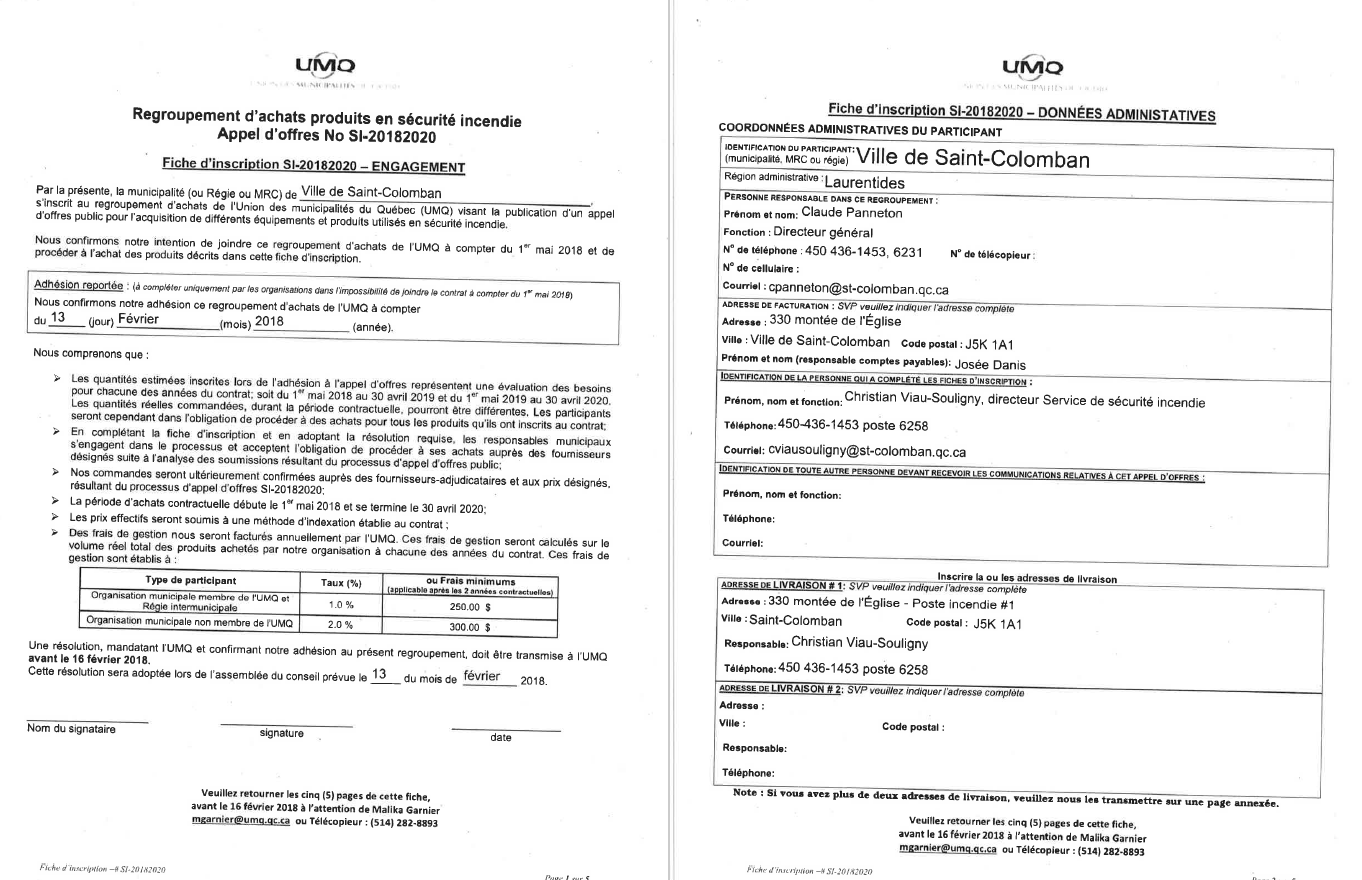 Extrait
Service
des sports
et des loisirs
6.
6.1
Embauche de 3 intervenants à la Maison des jeunes
6.2
Dépôt de la démission de mesdames Camille Petit, Cynthia Roberge, occupant la fonction de surveillant d'installations
6.3
Embauche de 3 surveillants d'installations
6.4
Autorisation de procéder à une demande de subvention dans le cadre du programme Placement Carrière 2018 
« Emploi d'été Canada »
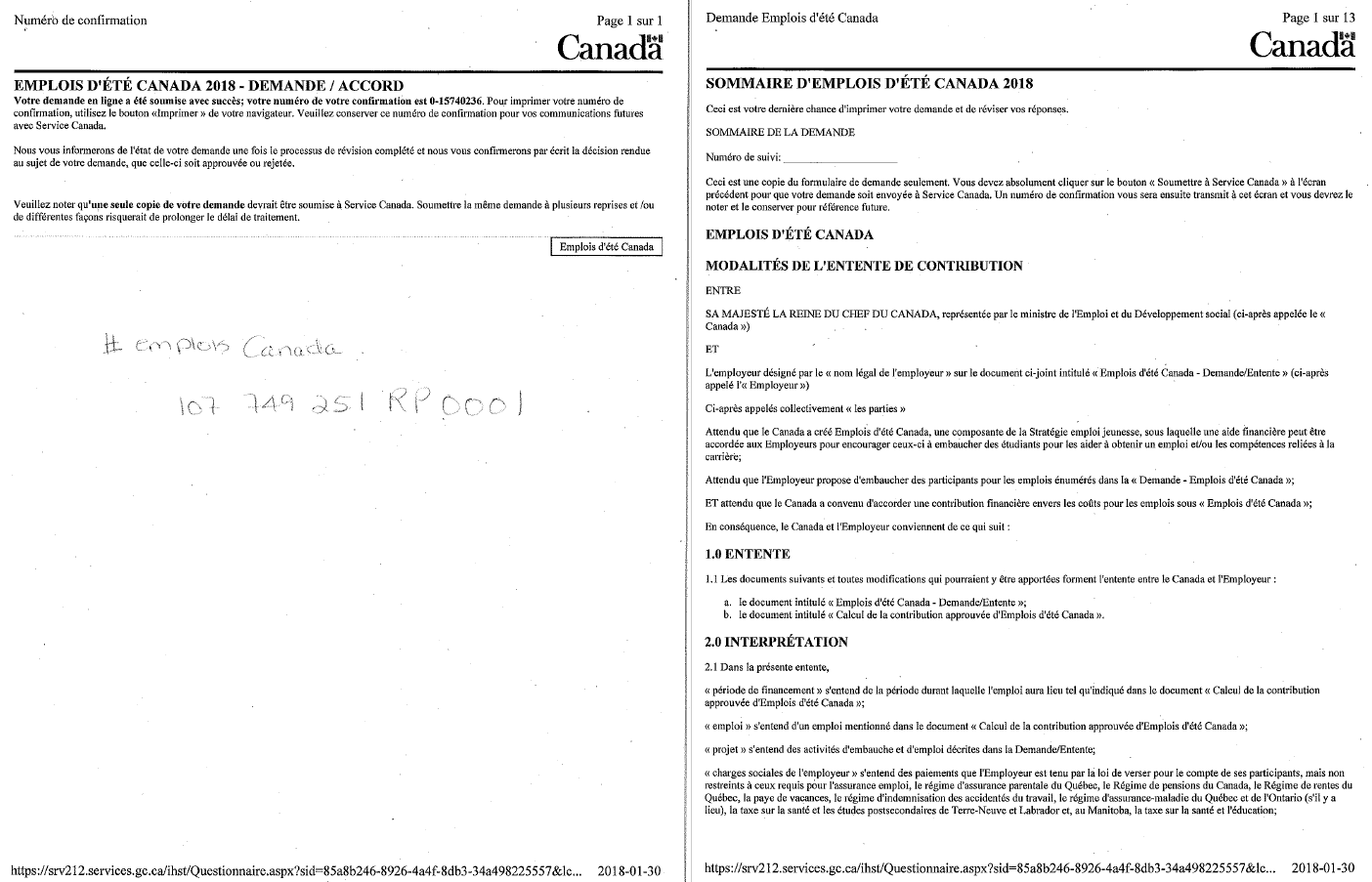 Extrait
6.5
Autorisation de procéder à différents appels d'offres dans le cadre des activités du Service des sports et des loisirs
Resurfaçage des terrains de tennis au parc Phelan (LOI-SI-2018-271)
Acquisition de modules de jeux pour les parcs Larochelle et Péridot (LOI-SI-2018-272)
Acquisition d'une remorque fermée (LOI-SI-2018-273)
Aménagement d'une piste d'hébertisme (LOI-SI-2018-275)
6.6
Embauche de moniteurs pour le camp de la relâche hiver 2018
Parole
au public
8.
Clôture
de la séance
9.
Merci, bonne fin de soirée !
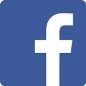 Ville.de.Saint.Colomban
St_Colomban
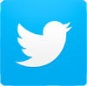 st.colomban.qc.ca